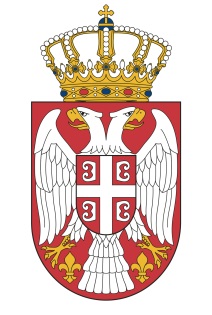 THE REPUBLIC OF SERBIA Ministry of Education, Science and Technological DevelopmentNational WG for Referencing NQFS to EQF
Referencing to the EQF and self-certification to the QF-EHEA
Presentation of the Referencing Report
52th meeting of the EQF Advisory Group
 Brussels, February 4th 2020.
Presentation content
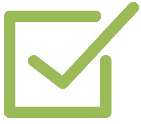 Fulfilment of EQF criteria
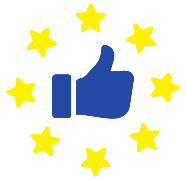 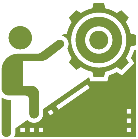 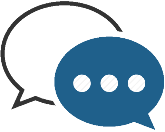 Fulfilment of QF-EHEA criteria and procedures
Future development
Comments from EQF AG and updates - CEDEFOP, ETF
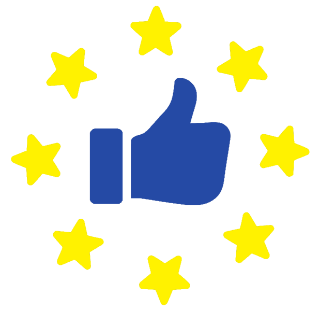 FULFILMENT OF EQF CRITERIA
Criterion 1
The responsibilities and/or legal competence of all relevant national bodies involved in the referencing process are clearly determined and published by the competent authorities
MoESTD is EQF NCP responsible for involving key bodies and institutions in referencing process noks.mpn.gov.rs 
Inter-Ministerial Working Group, established by the MoESTD (2017.) 





Government: ministries responsible for education, for labour and employment, for economy, for finance, for youth, for public administration and local self-government, Public Policy Secretariat, National Employment Service, Statistical Office of the Republic of Serbia;
Quality assurance institutions: education institutes, Commission for Accreditation and Quality Assurance in HE, national councils, Conference of Universities of Serbia, Conference of Academies of Applied Studies in Serbia; 
Social partners: Serbian Chamber of Commerce, trade unions, employer associations.
Along with the development of the legislative framework, WG defined The plan of referencing activities based on the National Action Plan for the establishment and implementation of the NQFS and proposed bodies participating in the referencing process.
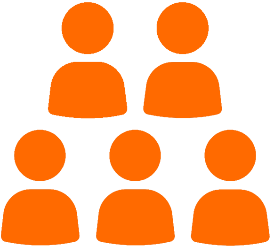 [Speaker Notes: Serbia started with preparation process  for referencing at the end of 2016, and in 2017 Inter - ministerial group adopted document NQFS as the basis for establish Law and referencing process, in 2018 Ministry as  NCP took over management of Referencing process. Plan of Activities was developed and National WG for Referencing NQFS to EQF was form]
NQFS Institutional Framework
Referencing process
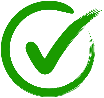 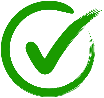 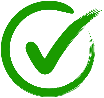 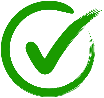 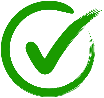 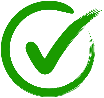 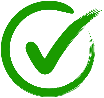 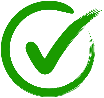 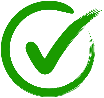 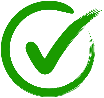 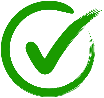 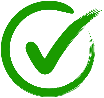 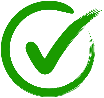 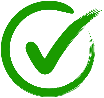 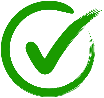 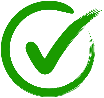 Criterion 2
There is a clear and demonstrable link between the qualifications levels in the national qualifications frameworks or systems and the level descriptors of the EQF
Result of the Analysis
NQFS contains eight levels corresponding to the levels of the European Qualifications Framework
The structure of the NQFS is also designed in accordance with the EQF and includes descriptors for each (sub)level of qualification, based on the concept of learning outcomes
There is a correlation and compatibility between the language and the concepts descriptions of both framework levels
The NQFS contains specific attributes as a result of national context and legislation, so that statements of knowledge, skills, abilities and attitudes are aligned with the policy of defining learning outcomes, i.e. all are formulated as verbs
[Speaker Notes: points of equivalence]
Specific NQFS attributes
Two sublevels at level 6 and 7 as result of national context and stakeholders acceptance of qualifications in new framework
The skills descriptions in the NQFS have been extended to other aspects such as 'complexity of problems', 'communication', 'use of equipment’
Abilities and attitudes - apart from the main determinants (responsibility and autonomy) for description of outcomes per levels, contain other criteria, for example “demonstrating entrepreneurialism”
3, 4 and 5 are slightly demanding than EQF levels (international experts observation)
Criterion 3
The national qualifications frameworks or systems and their qualifications are based on the principle and objective of learning outcomes and related to arrangements for validation of non-formal and informal learning and, where appropriate, to credit systems
Key concepts in NQFS
Qualification is a formal recognition of the acquired competencies. An individual obtains a qualification when the competent body determines that he/she has achieved learning outcomes within a certain level and according to the determined qualification standard, which is confirmed by a public document (diploma or certificate).
Description of Learning outcomes is KEY  ELEMENT of  qualification standard.
Competency based education
A competence is an integrated set of related knowledge, skills, abilities and attitudes, which enables the individual to perform effectively in accordance with the qualification standard.
Qualification
Qualification standard
Learning outcomes
Learning outcomes are clear statements of what an individual is expected to know, understand and is able to demonstrate, i.e. do when the learning process is completed.
Qualification standard elements
[1] Article 50. paragraph 3. of the Law on NQFS stipulates that until the adoption of occupational standards in accordance with the regulations relevant to employment, the link between qualification standards and the labour market will be based on the data on occupations determined in accordance with labour and employment regulations.
[Speaker Notes: 5 groups of data, established in standardized format and structure 
Coorelation of OS and QS]
Learning outcomes
Learning outcomes - an instrument for the process of standardisation in education, in terms of qualification and programme development and assessment procedures.
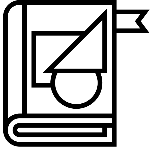 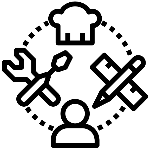 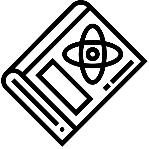 Learning outcomes  in VET
Logistics and freight forwarding technician - Level 4
[Speaker Notes: In this moment we have draft methodology in line descriptors../2017. standards based on old methodology, most of the learning outcomes were based on descriptors (knowledge, partially skills and abilities were blended]
Credit System
ECTS  is based on the principle that the sum of 60 ECTS points corresponds to the overall average student engagement during a 40-hour workweek in an academic year.
Student workload - about 1500-1800 hours per year - 1 ECTS credit is awarded for about 25-30 working hours.
The student workload expressed through ECTS credits implies the time required to complete learning activities: attending classes, seminars, consultations, independent research and learning, project preparation, exams, practical classes, etc.
Transfer of ECTS credits is possible between different study programs, within the same cycle and type of studies, while in international mobility programmes transfer of ECTS credits is possible also between different cycles and types of studies
Implementation of the system ECVET is foreseen in the Strategy, but neither decision nor regulation has been adopted.
VNFIL
RPL - an AE activity which is achieved through the assessment of knowledge, skills, abilities and attitudes acquired through education, life or work experience, which enables further learning and increases competitiveness in the labour market; the term is equated with the term VNFIL, in line with the European guidelines for validating non-formal and informal learning (NQFS Law)
2014. Concept of RPL 
2019. with the IPA project support Concept is revised and in this moment bylaw on RPL is drafted
List of qualifications for RPL (levels 1-3 and 5) is proposed by SSC
CBA will be applied in process of recognition based on qualification standards
[Speaker Notes: the idea of revised concept  and piloting is also to to set the credible system, so we can build trust…broaden validation in lifelong dimension]
Criterion 4
The procedures for inclusion of qualifications in the national qualifications framework or for describing the place of qualifications in the national qualification system are transparent
Strategic course in NQFS development
establish reliable, transparent - assured process of qualification development
open the system for different interested parties
involve relevant actors in decision making 
qualifications based on relevant data
support partnership on different levels
NQFS regulates procedures for qualifications identification, development and registration
NQFS Legislation framework
Employers, Professional associations
Bodies 
(councils)
Government institutions (Ministries, Agencies, Institutes)
Schools, Universities, Faculties, Private providers
Procedure for inclusion of qualification in NQFS
Initiative for developing and adopting the qualifications standard
Elaborate justification of qualification and proposal of qualification standard
Qualification Agency
Assessment of the relevance of the Initiative
Sector Skill Council
Methodology of qualification standard development
Decision making on development of qualification standard
Qualification Agency
Rulebook on NQFS Register
Rulebook on CLASSNQFS
Development of qualification  standard
NQFS Council
MoESTD
Qualification Agency
Adoption of qualification standard
Adoption
NQFS Register
NQFS Register Structure
Criterion 5
The national quality assurance system(s) for education and training refer(s) to the national qualifications frameworks or systems and are consistent with the principles on quality assurance as specified in Annex IV to this recommendation
Quality assurance in GE – VET - AE
Quality assurance in HE
Coverage of the EQF QA principles in NQFSGE - VET - AE
Coverage of the EQF QA principles in NQFSHE
Criterion 6
The referencing process shall include the stated agreement of the relevant quality assurance bodies that the referencing report is consistent with the relevant national quality assurance arrangements, provisions and practice
QA bodies approvals
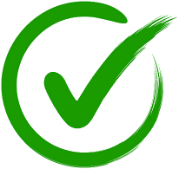 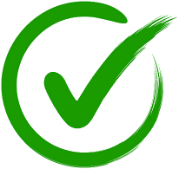 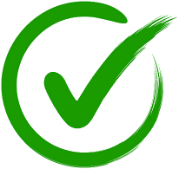 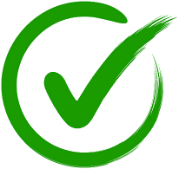 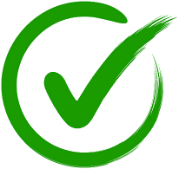 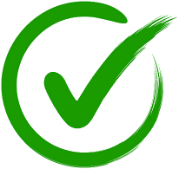 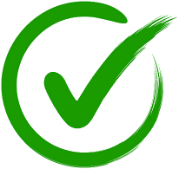 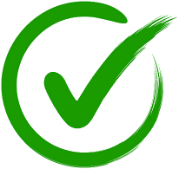 Criterion 6
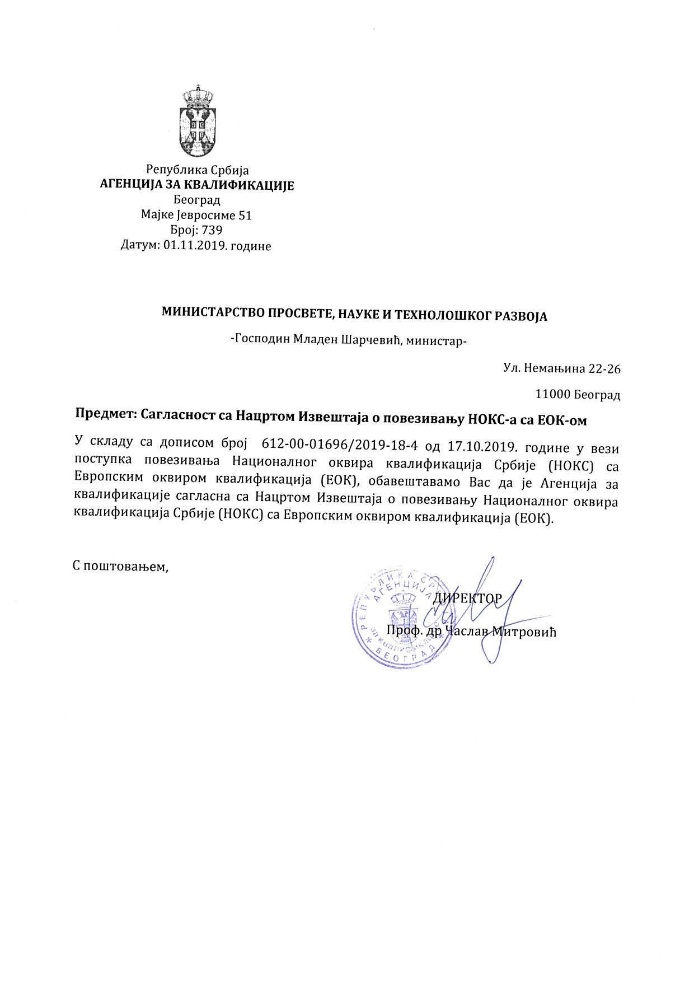 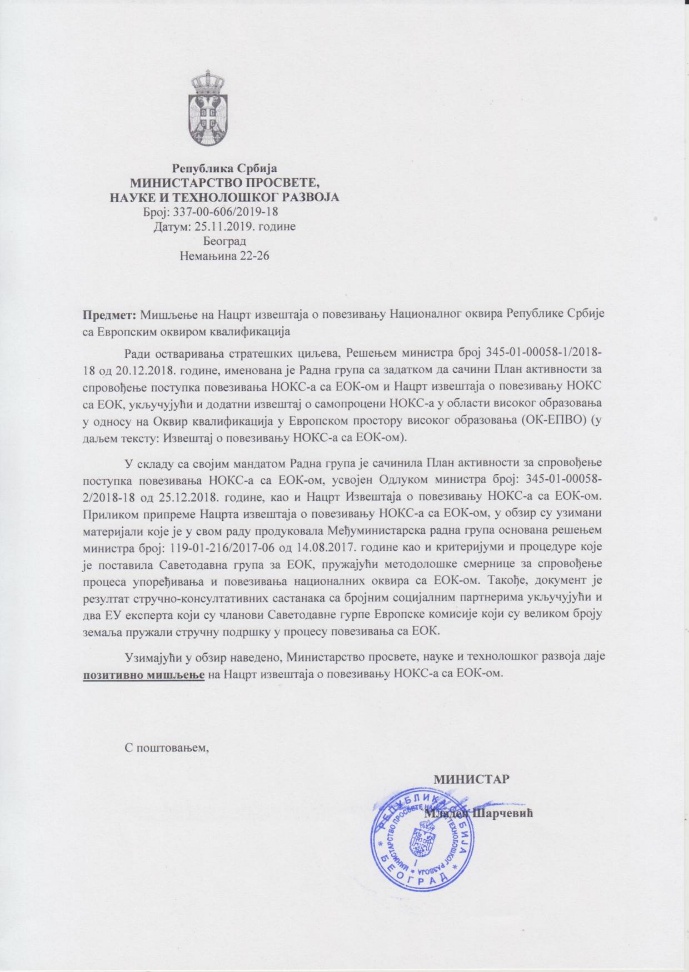 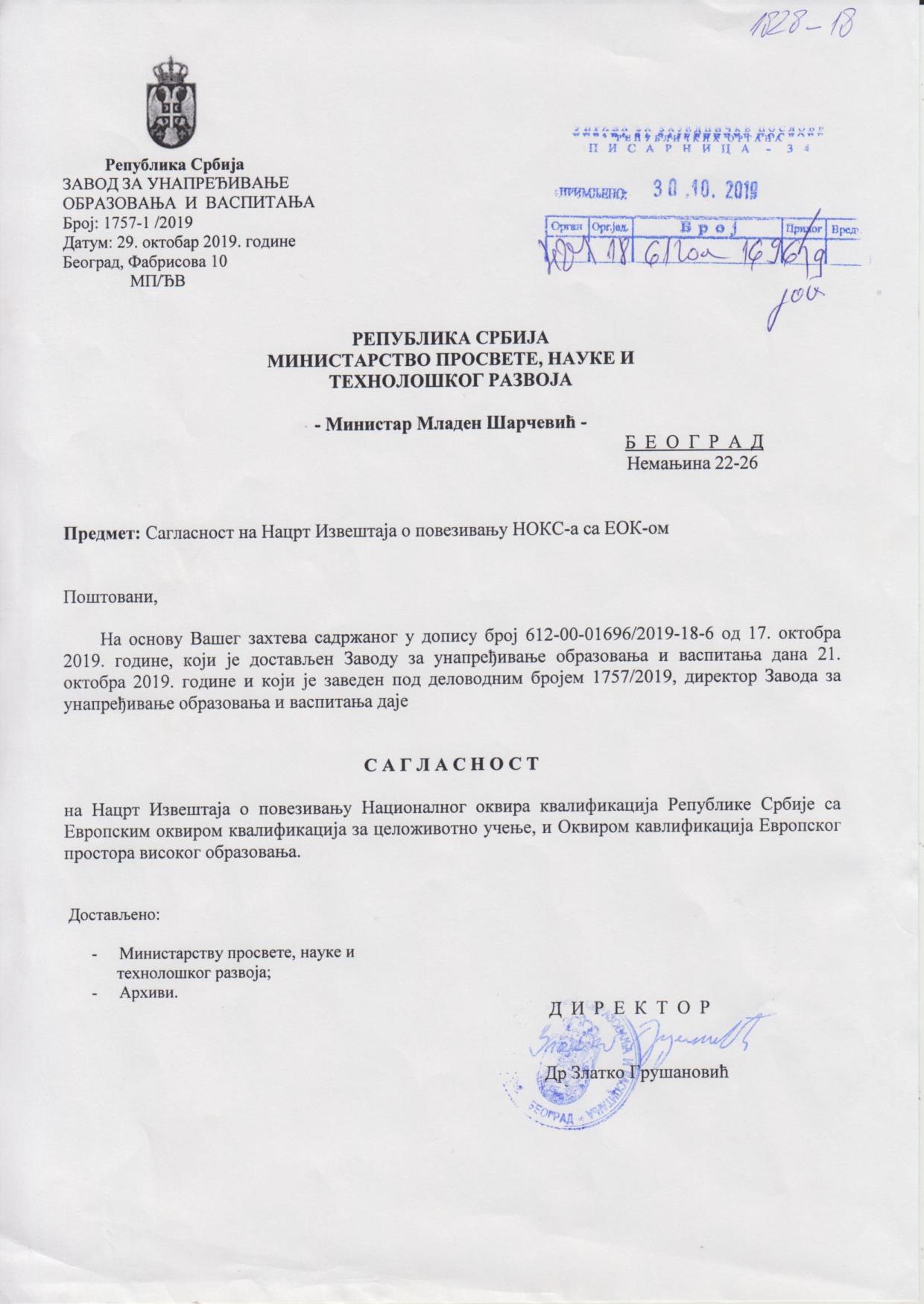 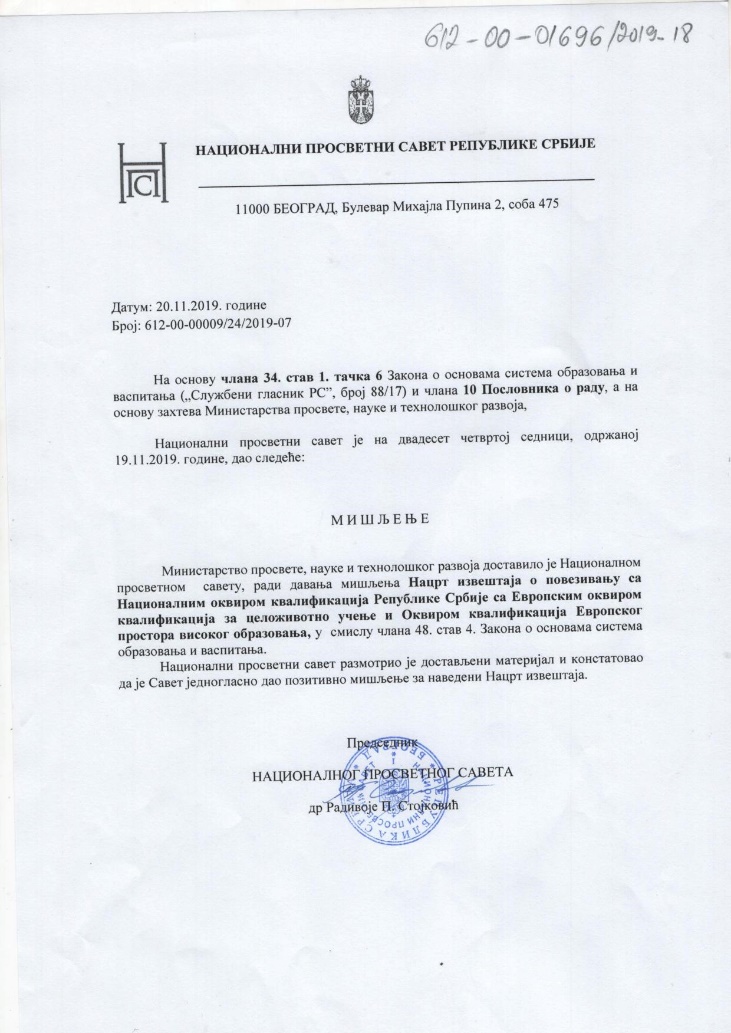 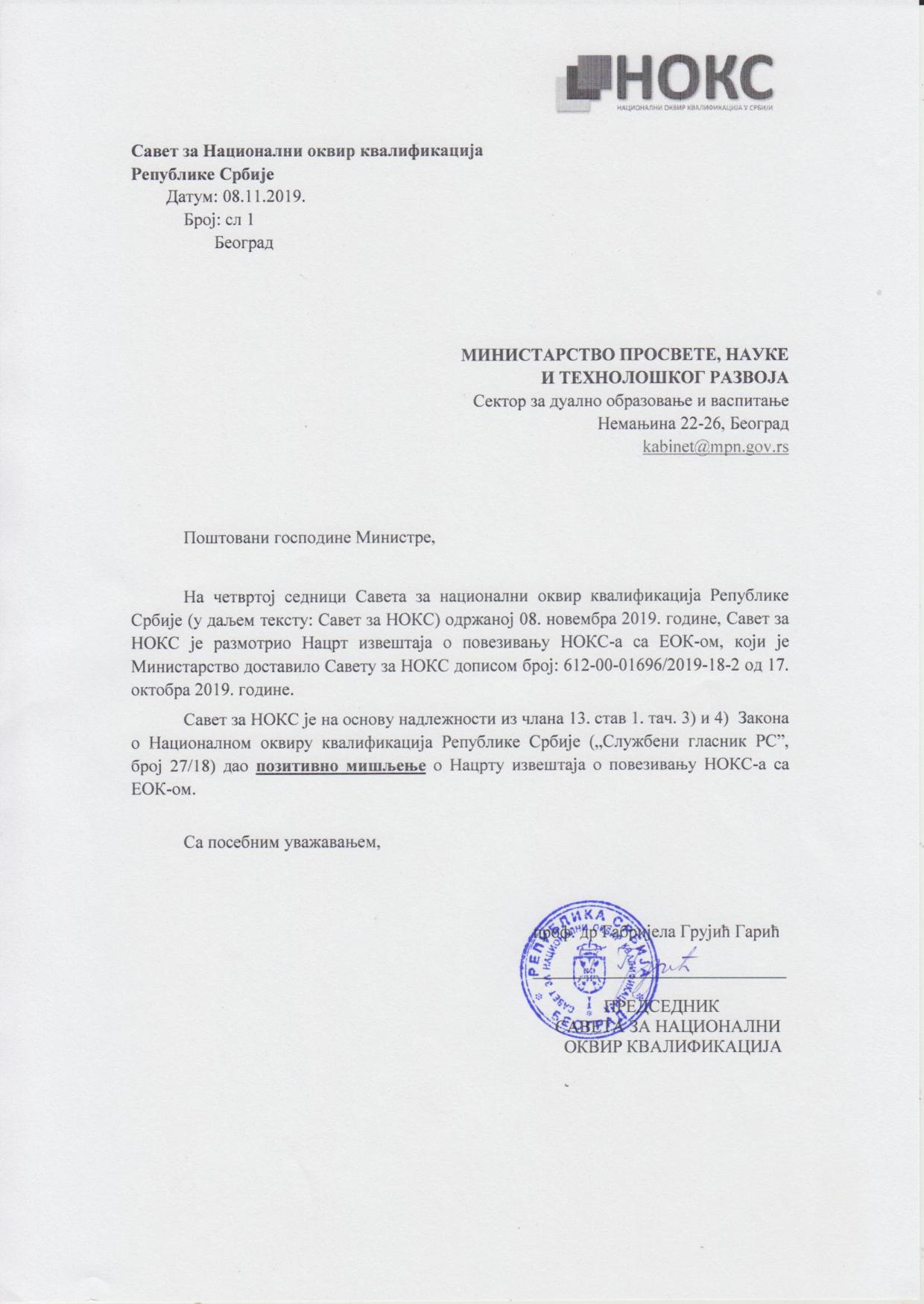 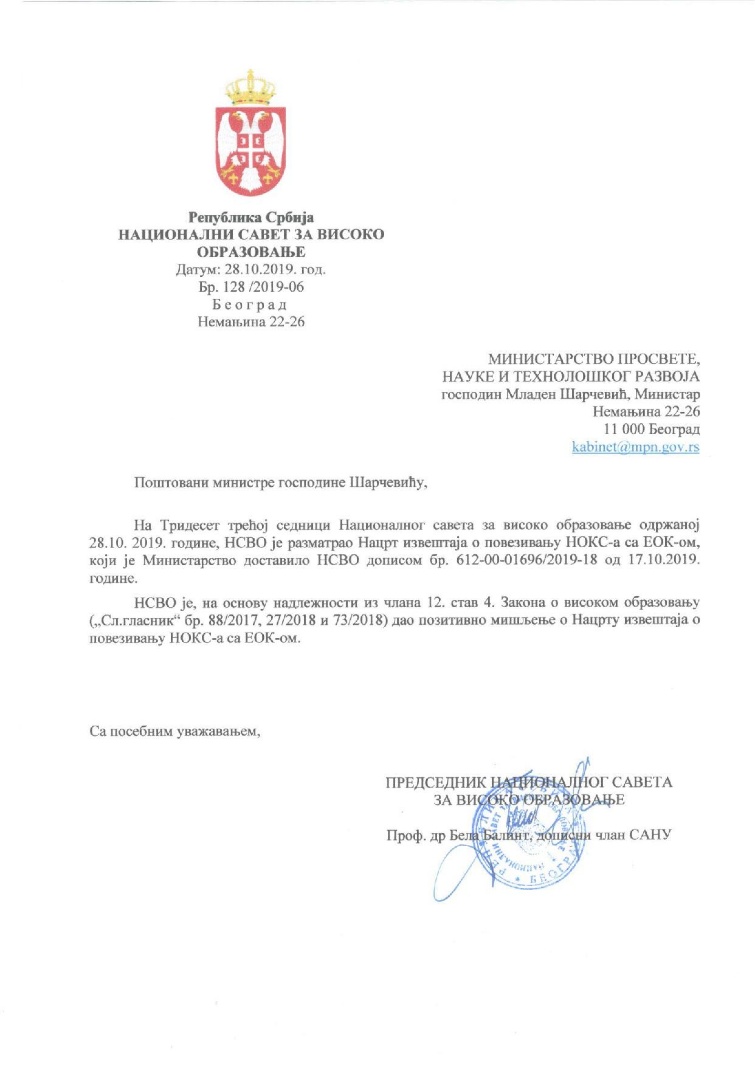 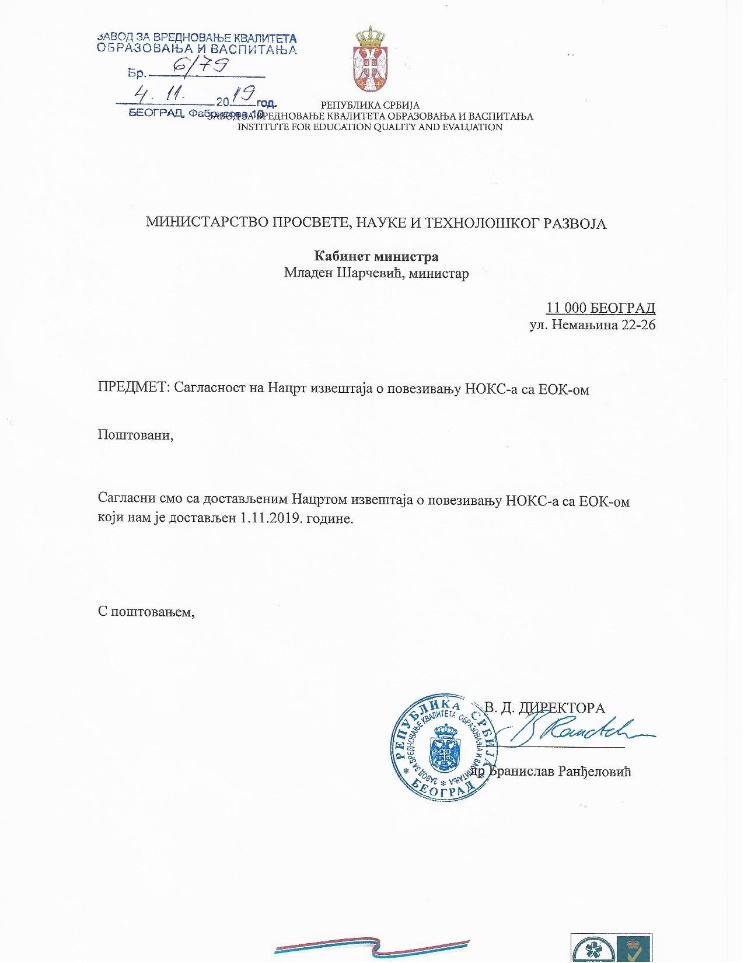 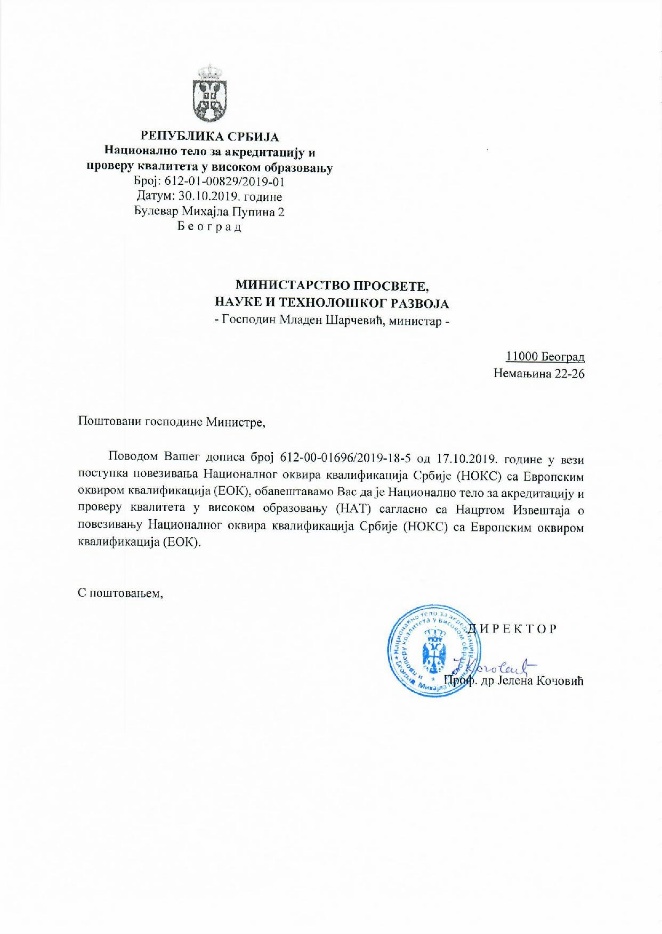 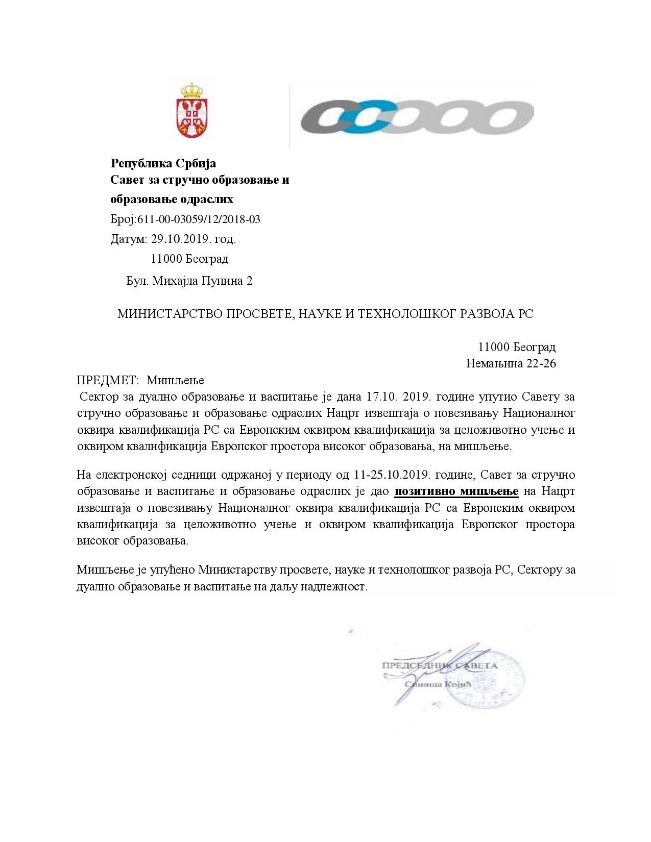 Criterion 7
The referencing process shall involve international experts and the referencing reports shall contain the written statement of at least two international experts from two different countries on the referencing process
International Experts
International experts opinions
Mile Dželalija: „In my opinion, this referencing report gives enough evidence to confirm the relationship between the NQFS and the EQF, and the QF-EHEA. The report is consistent with the EQF AG guidance on the referencing reports. For the international users it gives many details on the qualifications systems and thus, better understanding of the system. The report demonstrates the great efforts that have been done by experts from relevant national institutions and their social partners in Serbia, which makes a platform for sustainable implementation of the NQFS.“
Eduard Staudacker: „The report on referencing the Serbian qualifications framework (NQFS) to the European Qualifications Framework gives a clear and comprehensive view on the existing qualifications system and the modernizing and reform processes that are going on in Serbia. The report can be seen as the “sukkus” of political and conceptual work of the last years and proves the willingness and readiness of Serbia to create a modern and competitive qualifications system. ... it should be noted that from an external viewpoint the main demands concerning the link of the Serbian qualifications framework to the EQF have been met. The framework gives a transparent view of the system of qualifications, provides the foundation for validation, is a model for lifelong learning and makes the political reform processes visible“.
Criterion 8
The competent authority or authorities shall certify the referencing of the national qualifications frameworks or systems with the EQF. One comprehensive report, setting out the referencing, and the evidence supporting it, shall be published by the competent authorities, including the EQF National Coordination Points, and shall address separately each of the criteria. The same report can be used for self-certification to the Qualifications Framework of the European Higher Education Area, in accordance with the self-certification criteria of the latter
Criterion 8
This Report has been prepared and drawn up after consultations have been conducted and consents of all the relevant and competent national bodies obtained, and it represents a Comprehensive Referencing and Self-Certification Report of the NQFS to the EQF, and of the NQFS to QF-EHEA according to all the criteria of the EQF and QF-EHEA with supporting evidence.
It covers the latest state of development of the NQFS. The Referencing report will be published on the NCP website.
Criterion 9
Within 6 months from having referenced or updated the referencing report, Member States and other participating countries shall publish the referencing report and provide relevant information for comparison purposes on the relevant European portal
Criterion 9
The report about the Serbian EQF referencing process will be sent to the European Commission. The link to the publication on the NCP website will also be made available.
Criterion 10
Further to the referencing process, all newly issued documents related to qualifications that are part of the national qualifications frameworks or systems (e.g. certificates, diplomas, certificate supplements, diploma supplements) and/or qualification registers issued by the competent authorities should contain a clear reference, by way of national qualifications frameworks or systems, to the appropriate EQF level
Criterion 10
The MoESTD shall, upon the publication of the Report, undertake activities in its competence to ensure that all public documents related to the acquired qualification level contain referencing obtained in the NQFS and the EQF, i.e. QF-EHEA. Furthermore, the data on referencing the NQFS to the EQF or QF-EHEA shall be entered into qualifications in the NQFS Register.
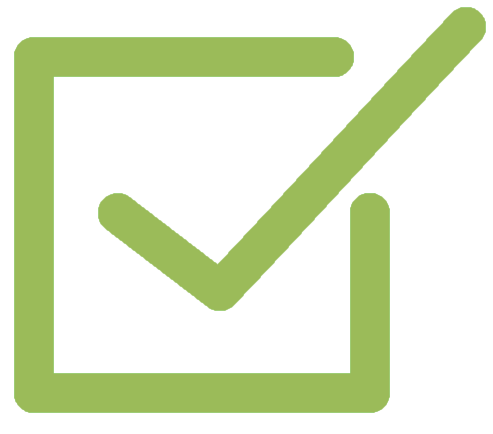 FULFILMENT OF QF-EHEA CRITERIA AND PROCEDURES
Criterion 1
The national framework for higher education qualifications and the body or bodies responsible for its development are designated by the national ministry with responsibility for higher education
The responsibility of NQFS development as a whole, including the domain of qualifications attained in higher education, belongs to the Ministry of Education, Science, and Technological development, which, through the resolute cooperation, supervised and managed the work of many different working groups, official bodies and/or stakeholders during this process
Criterion 2
There is a clear and demonstrable link between the qualifications in the national framework and the cycle qualification descriptors of the European framework
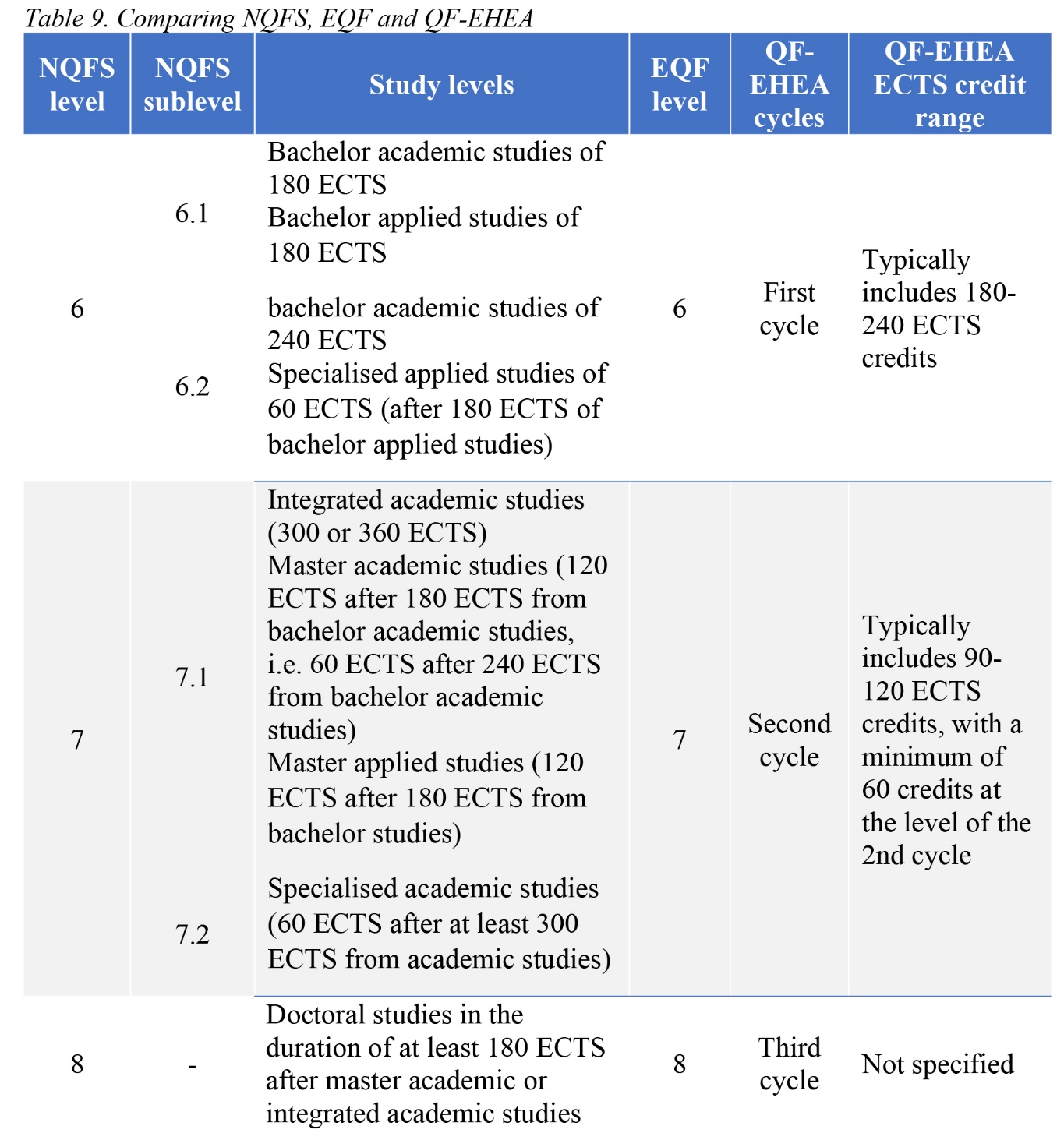 Comparison of NQFS, EQF and QF-EHEA by structure
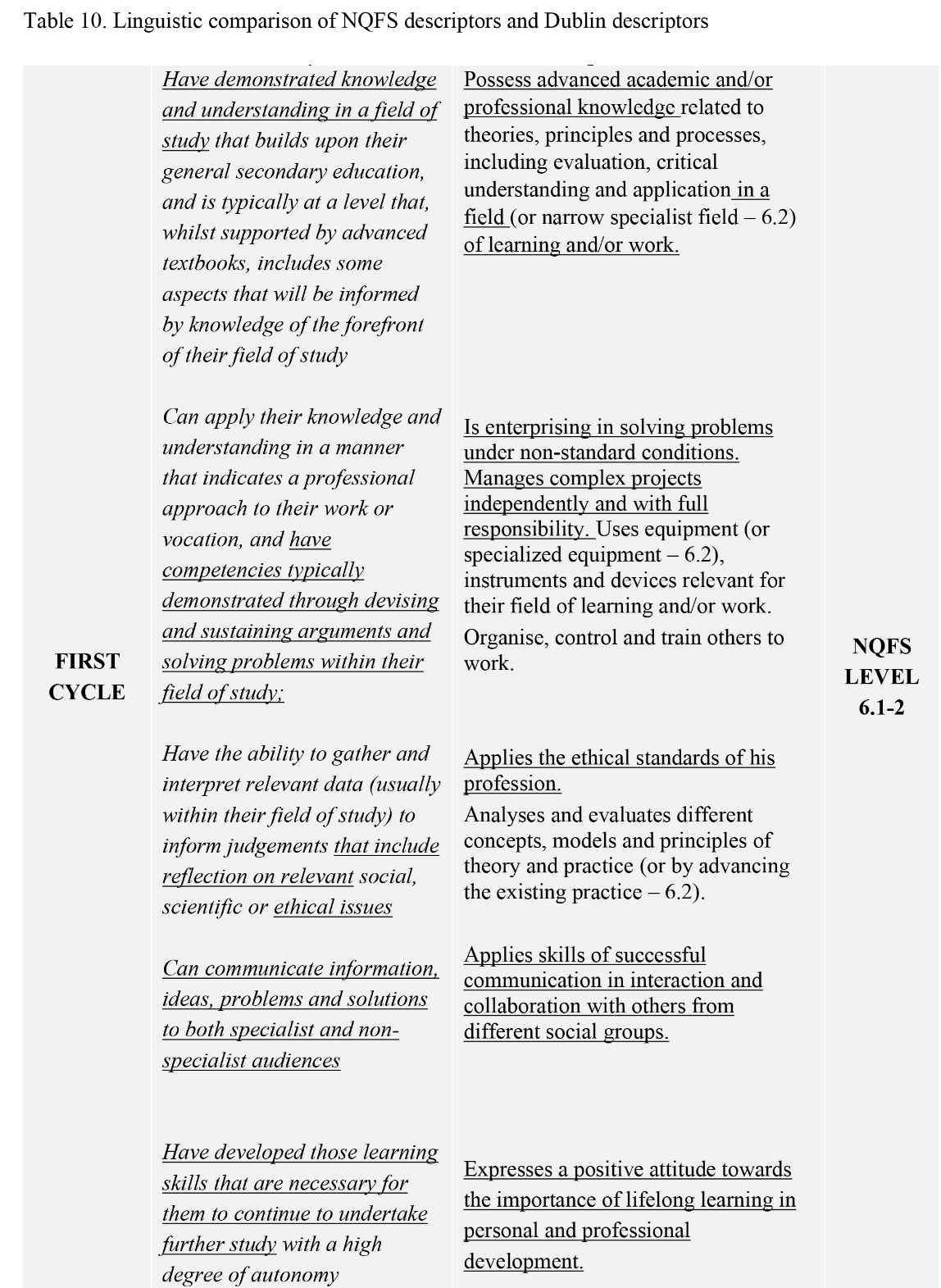 Linguistic comparison of NQFS descriptors and Dublin descriptors
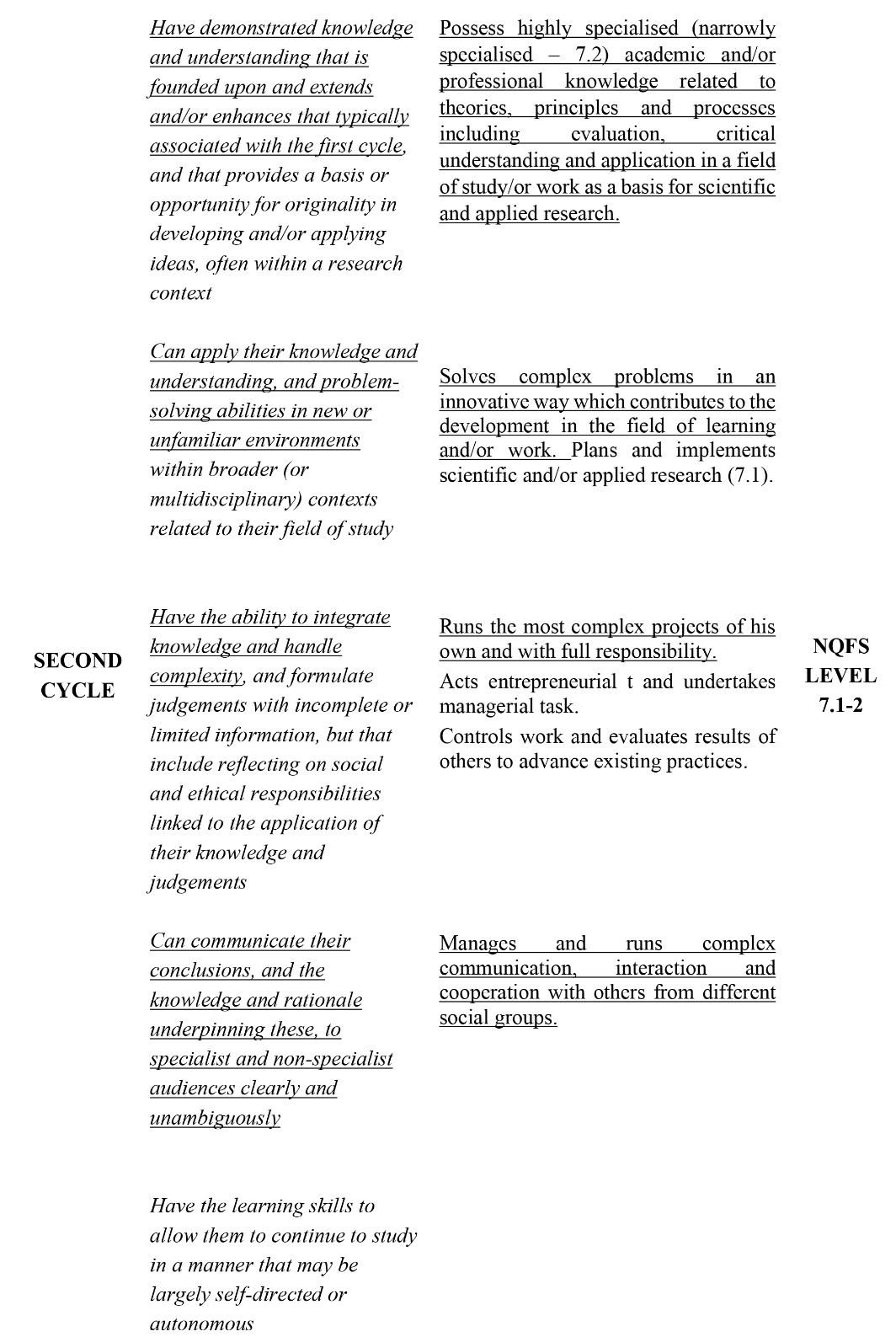 Linguistic comparison of NQFS descriptors and Dublin descriptors
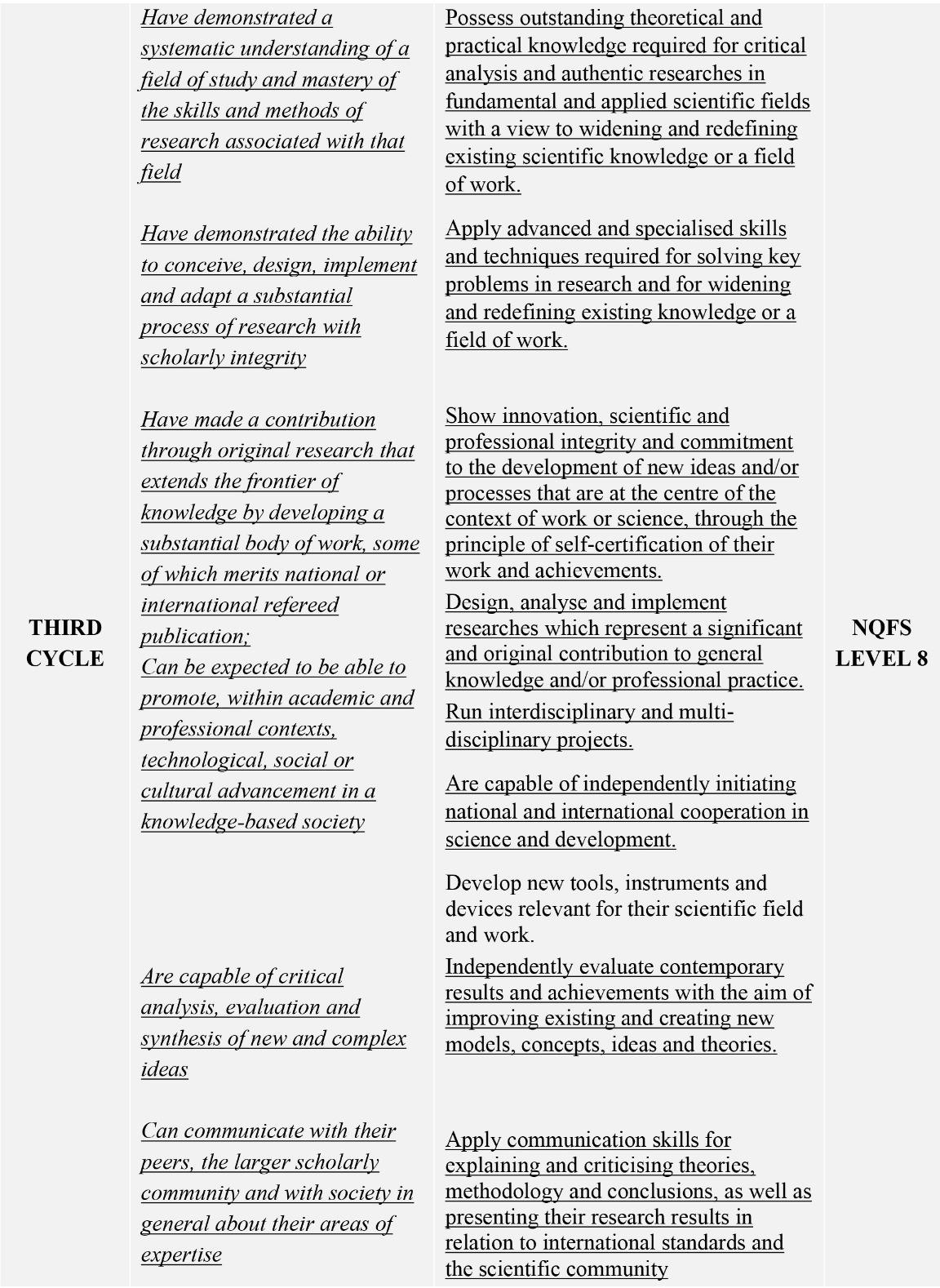 Linguistic comparison of NQFS descriptors and Dublin descriptors
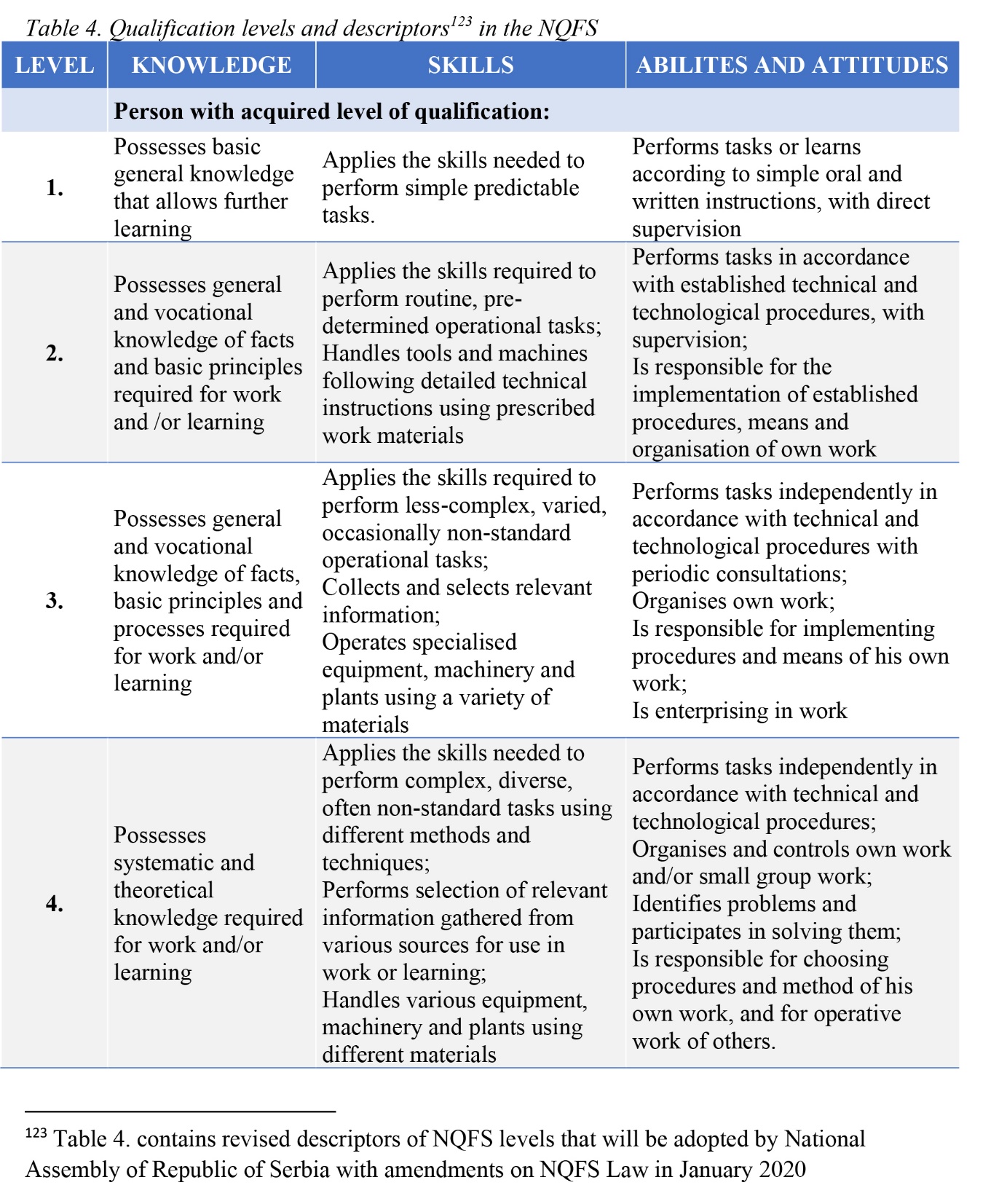 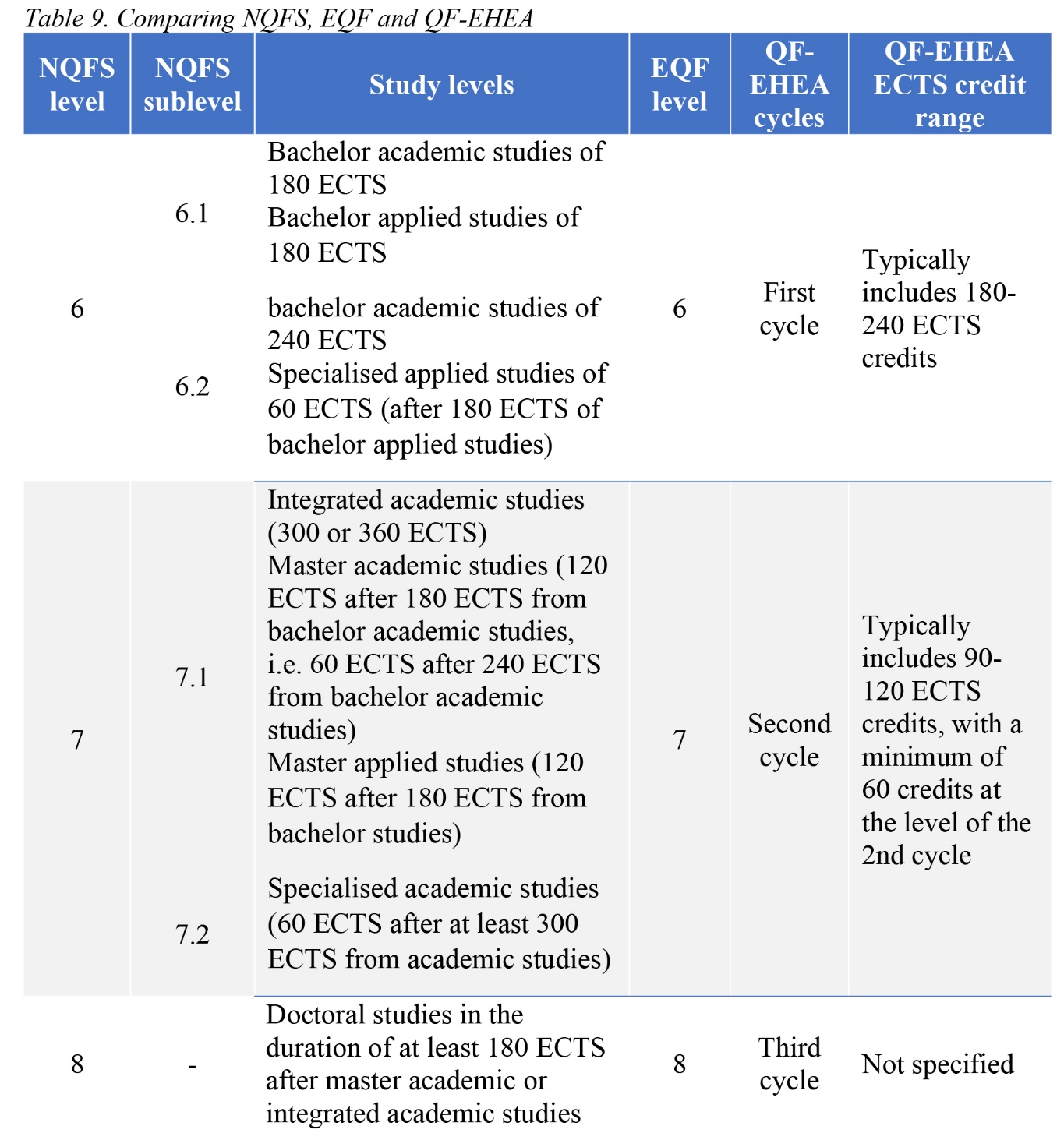 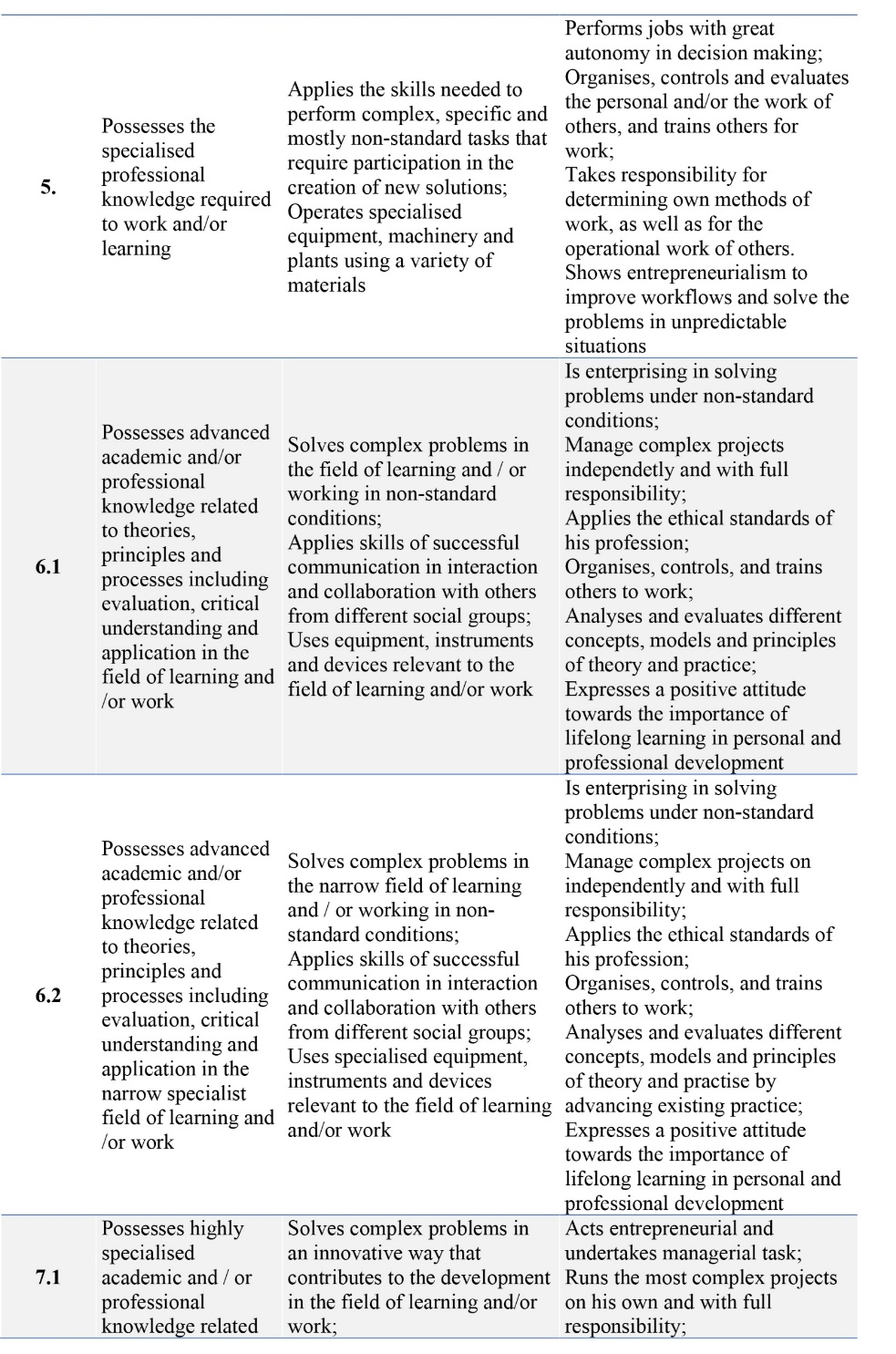 The Law on NQFS
II QUALIFICATIONS FRAMEWORK
Qualification levels
Article 5

Qualifications in NQFS are classified into eight (8) levels and four (4) sublevels
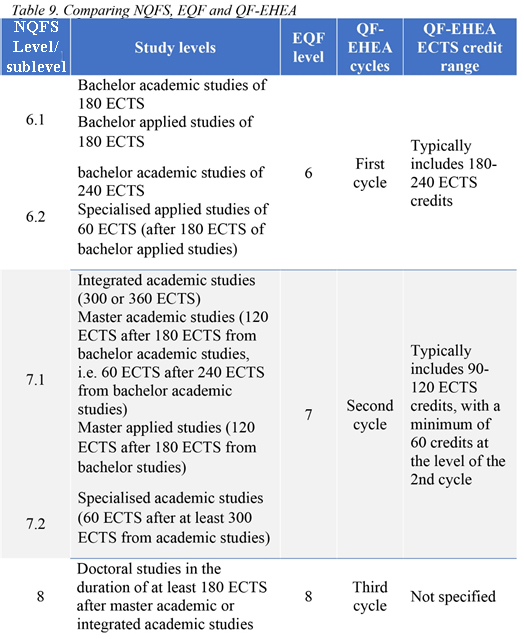 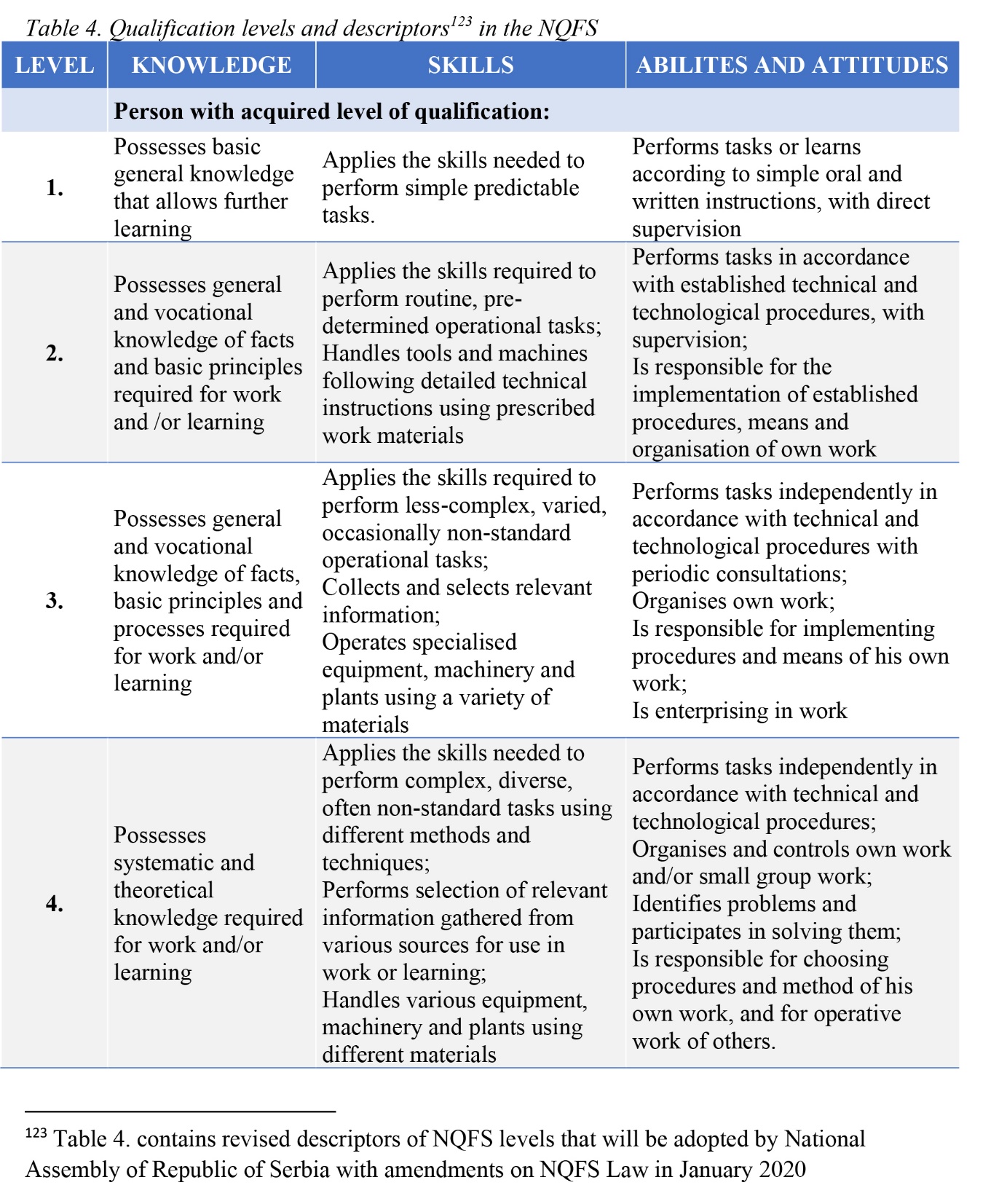 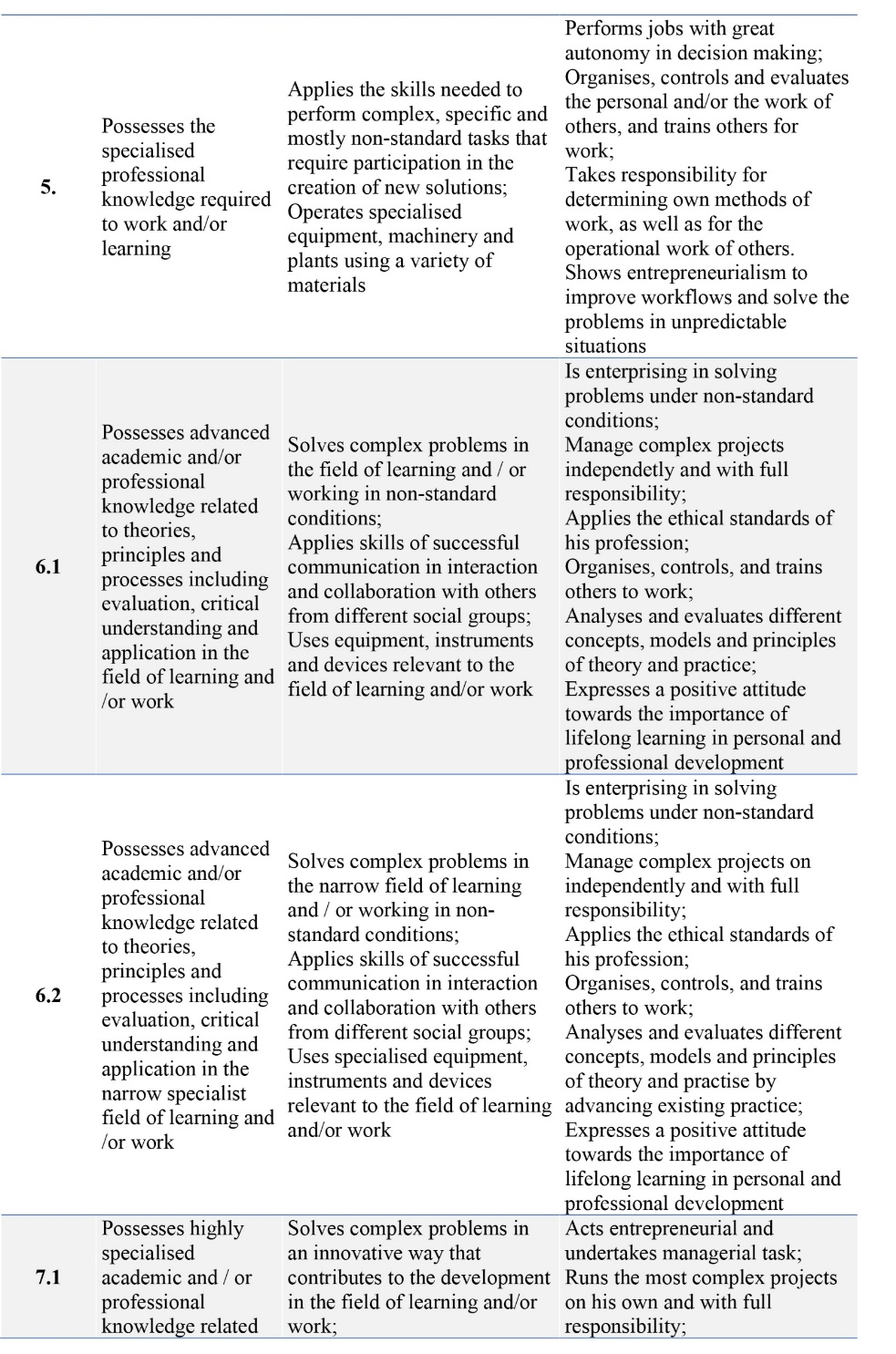 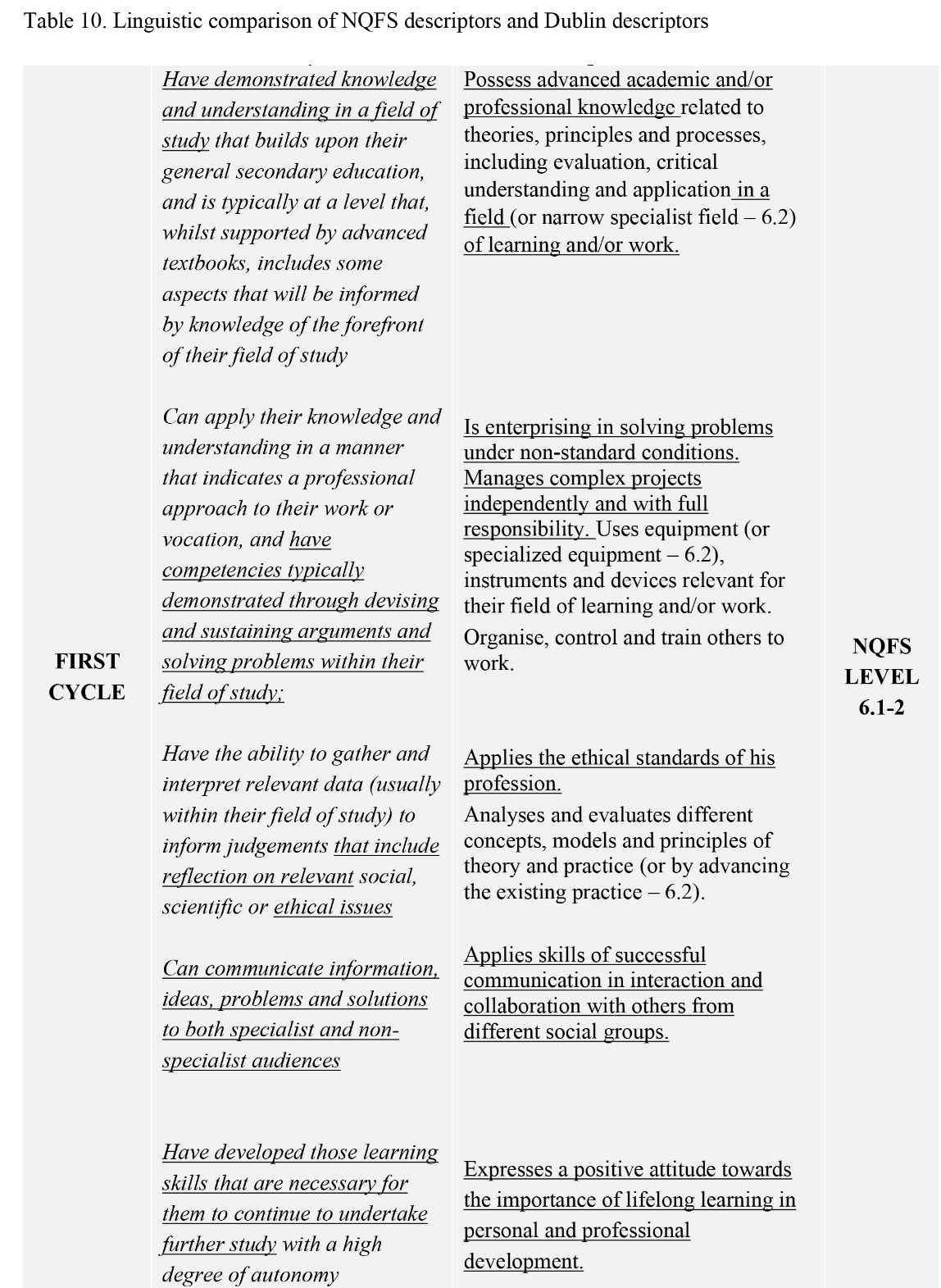 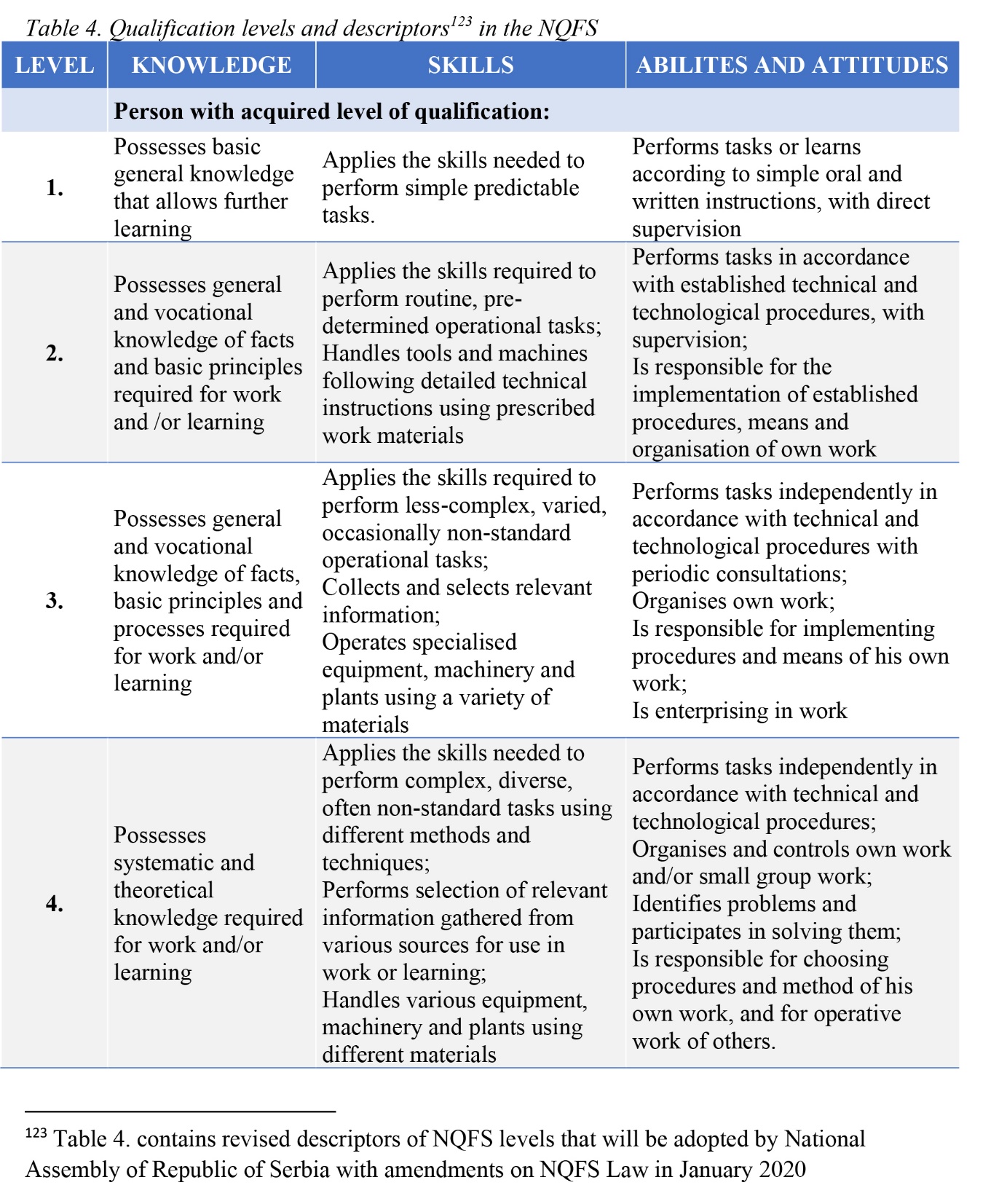 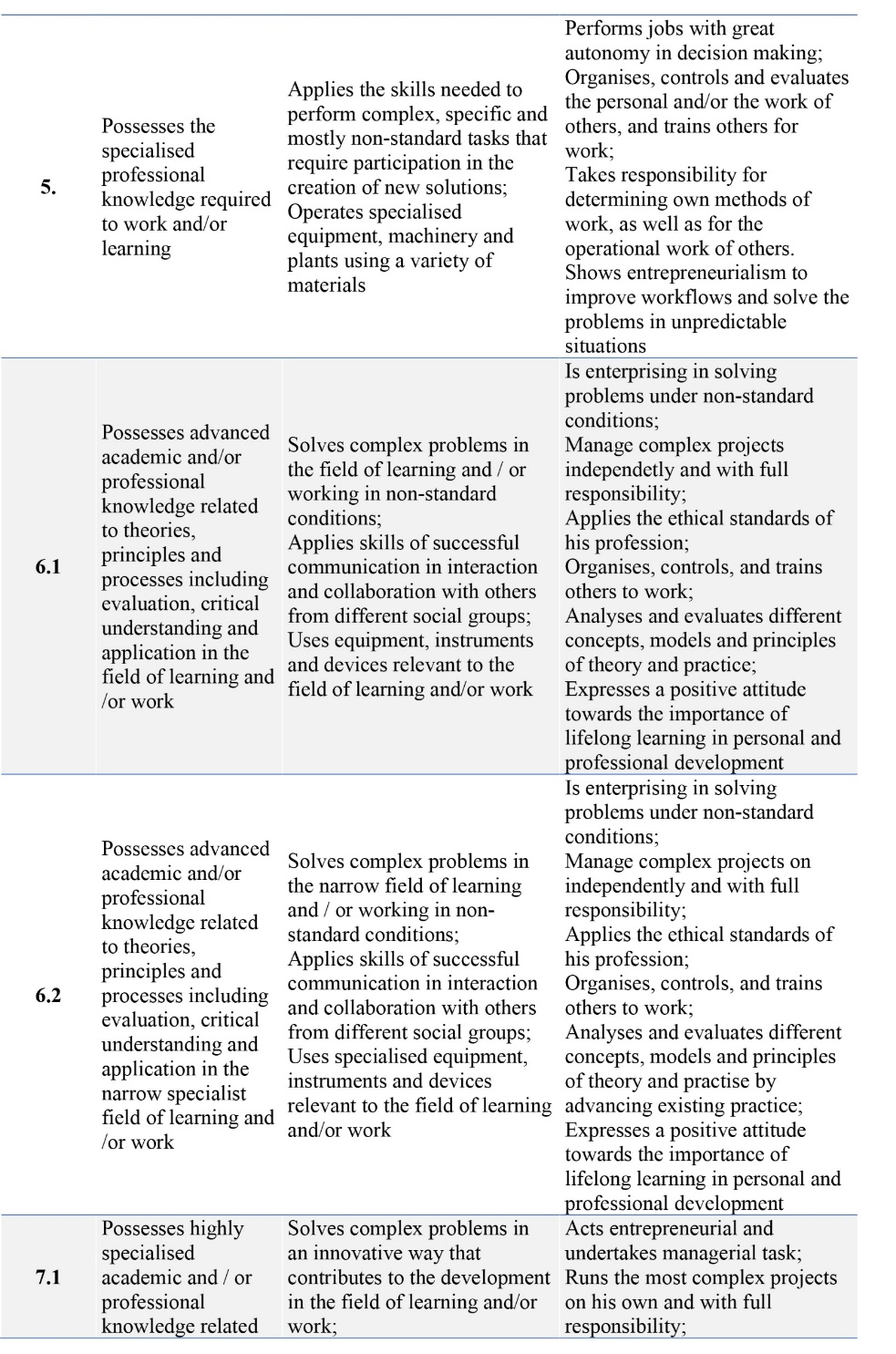 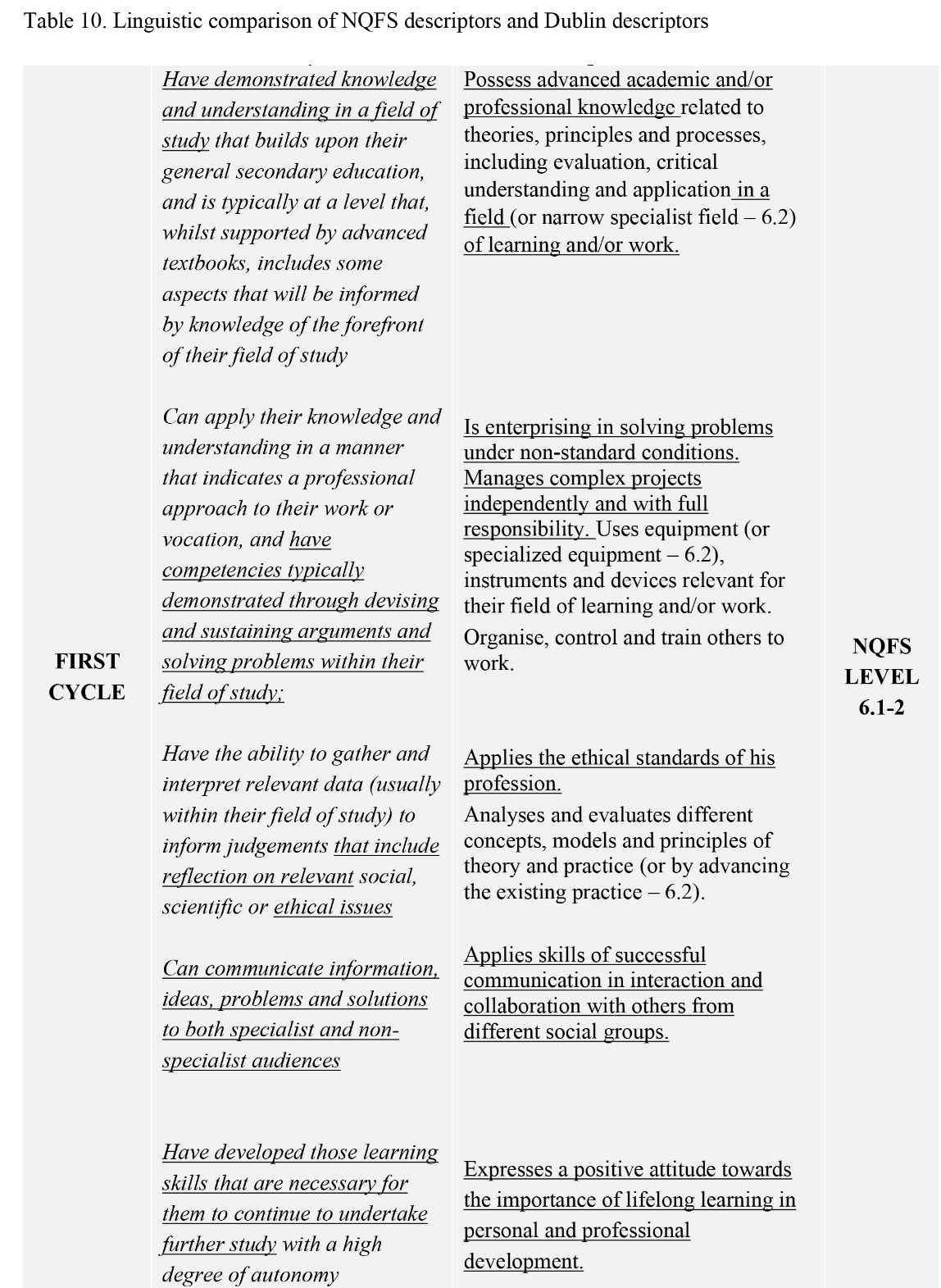 Posses advanced academic and/or professional knowledge related to theories, principles and processes, including evaluation, critical understanding and application: in a field of learning and/or work (sublevel 6.1) or narrow specialist field (sublevel 6.2).
Criterion 3
The national framework and its qualifications are demonstrable based on learning outcomes and the qualifications are correlated through ECTS
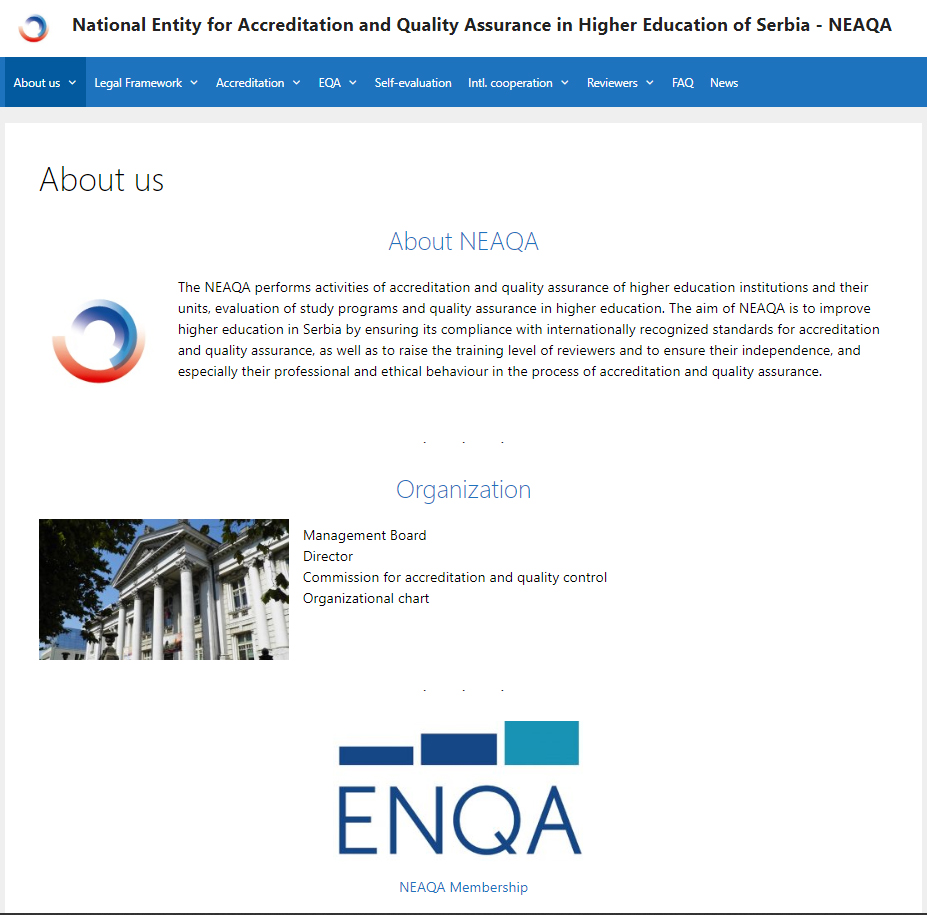 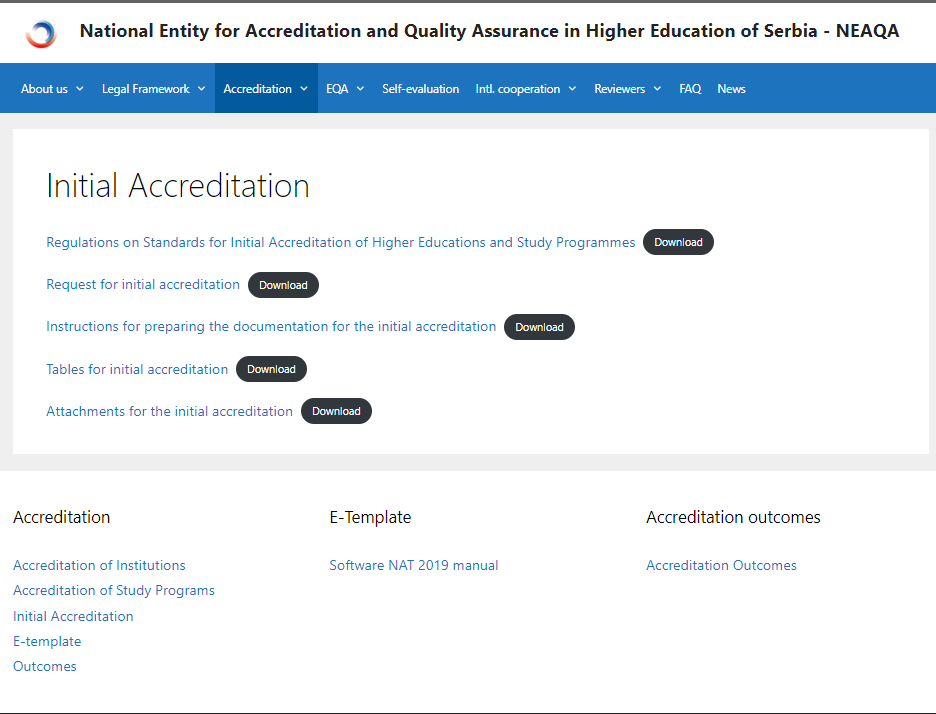 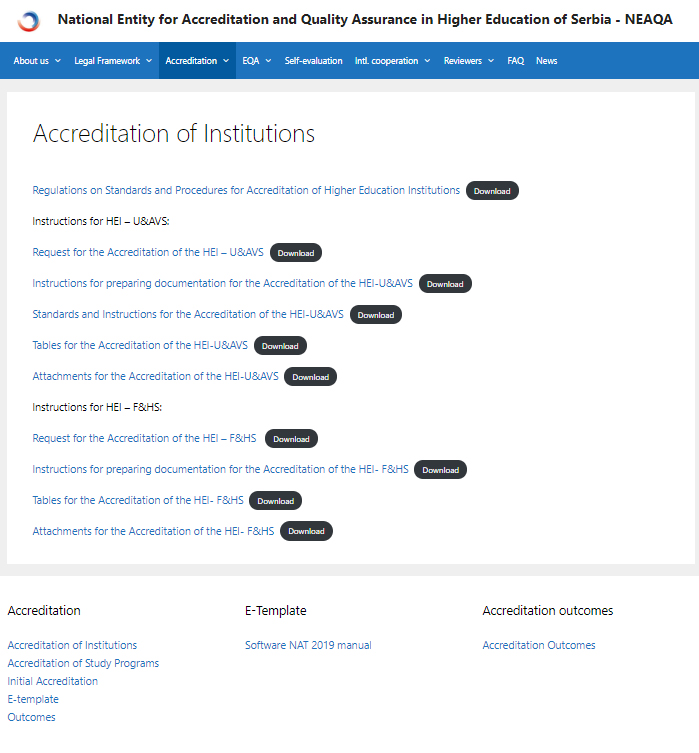 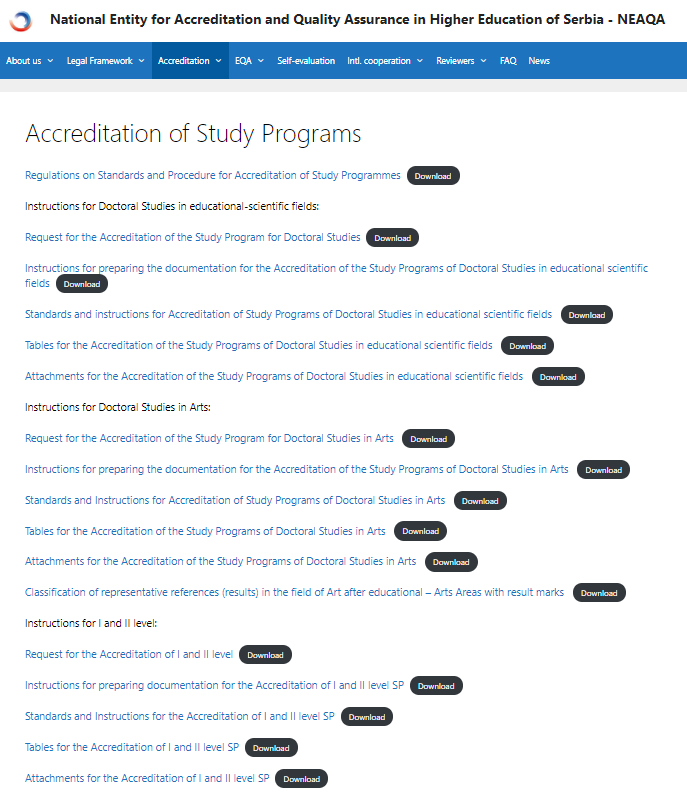 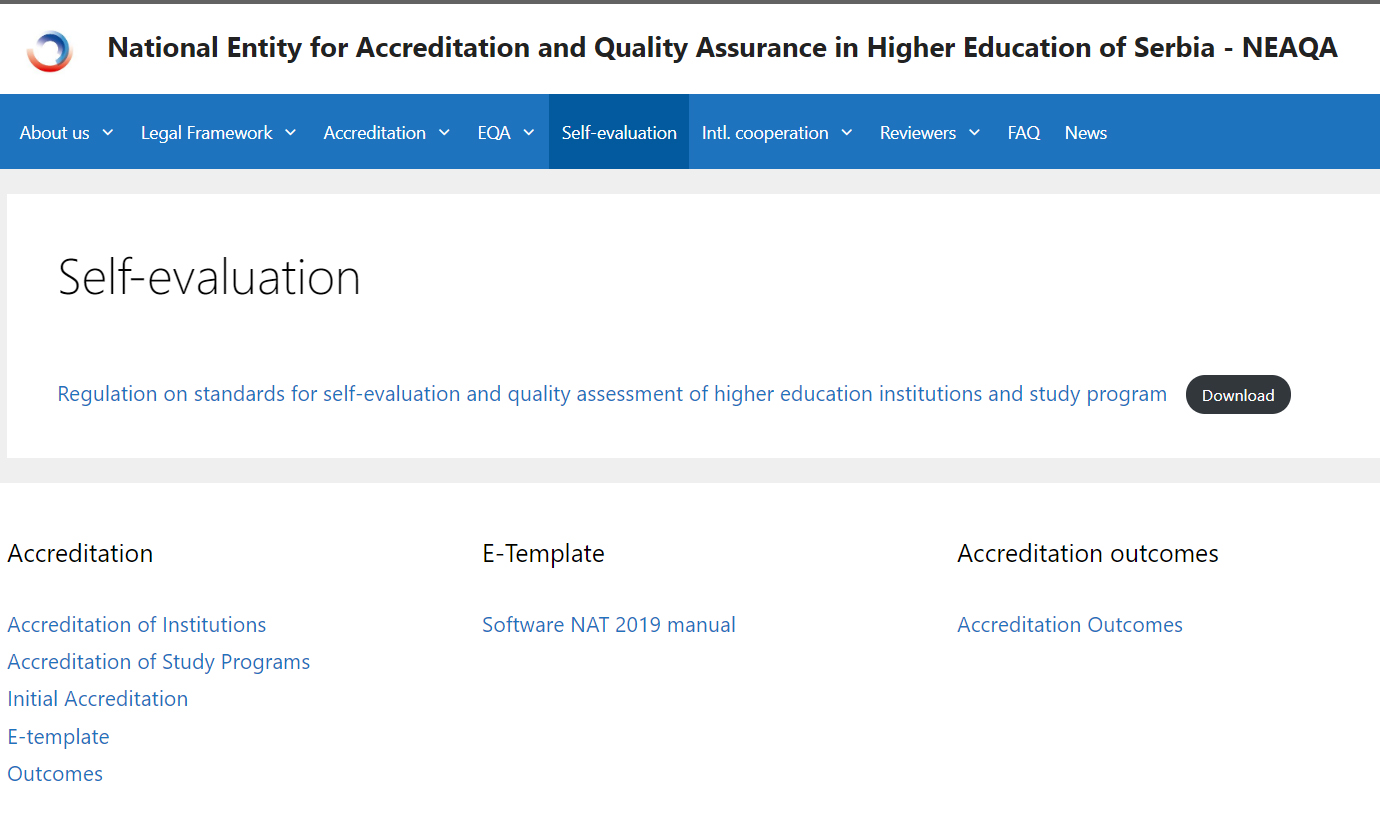 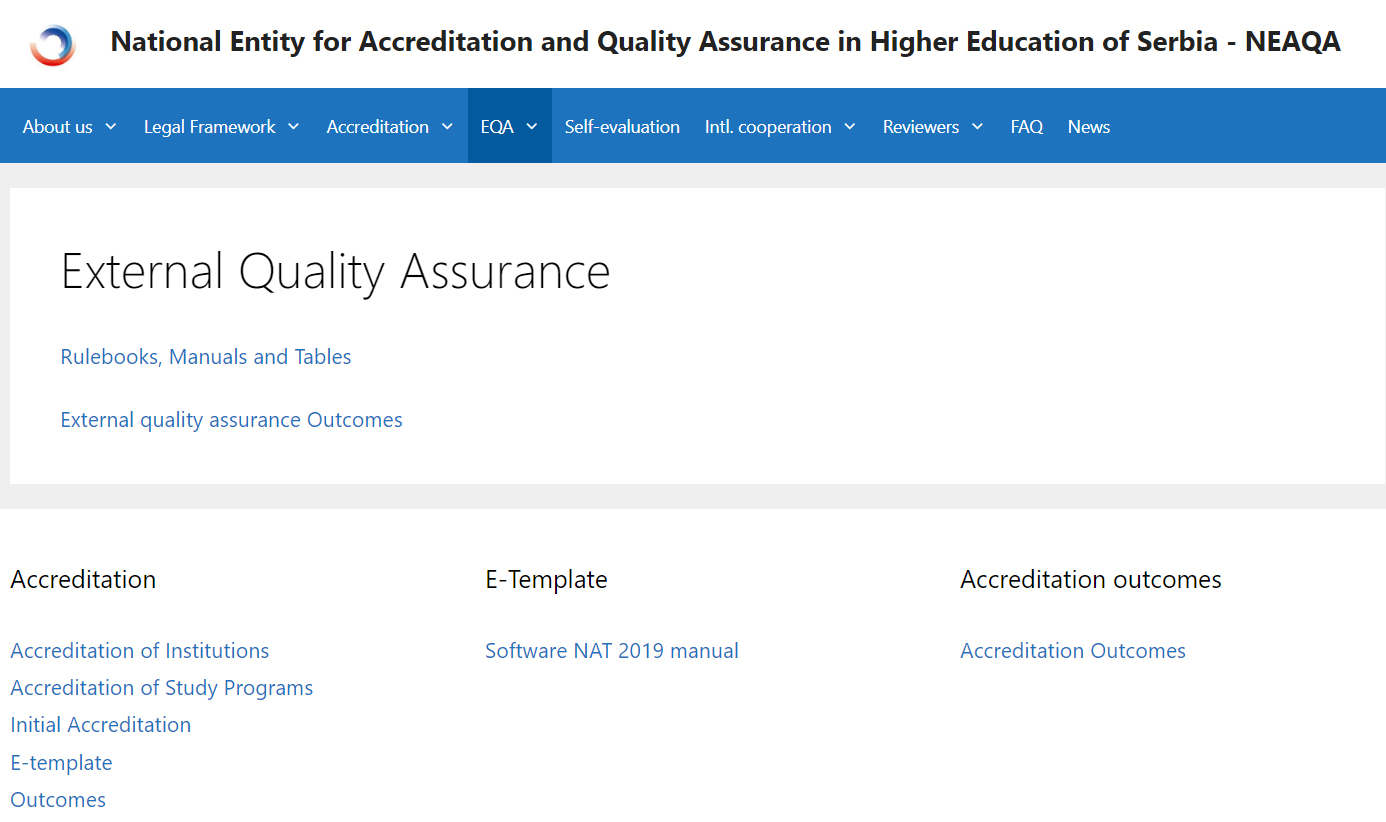 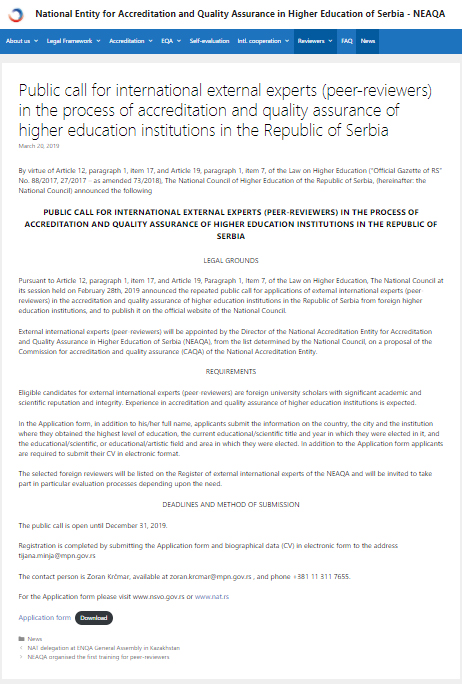 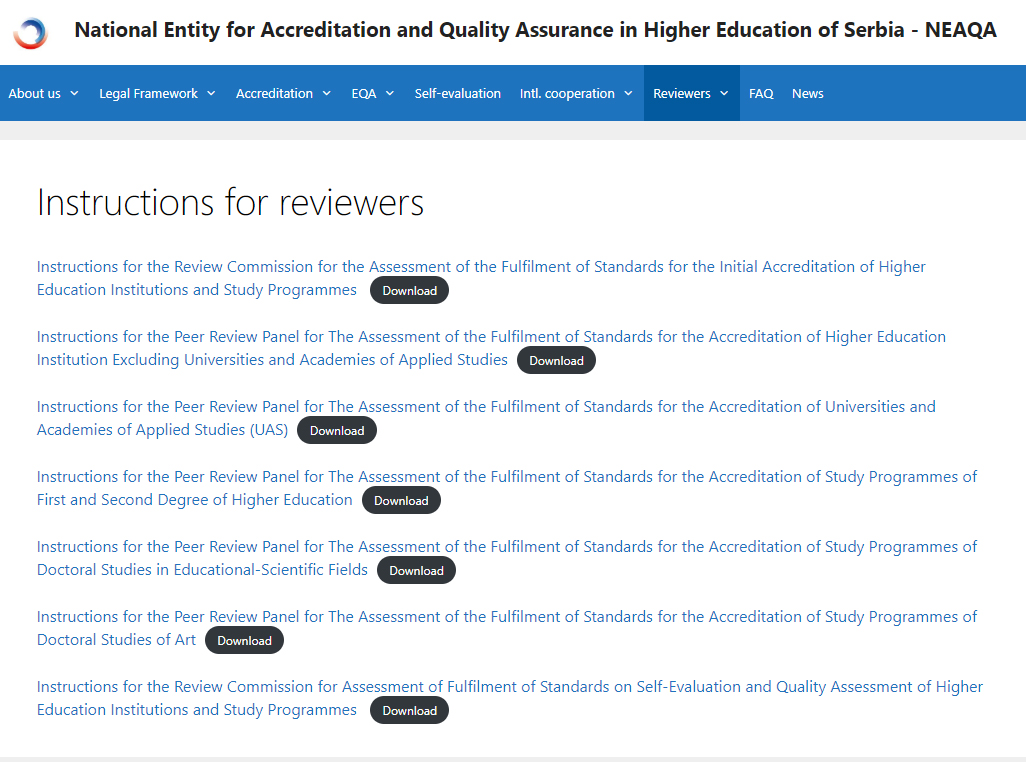 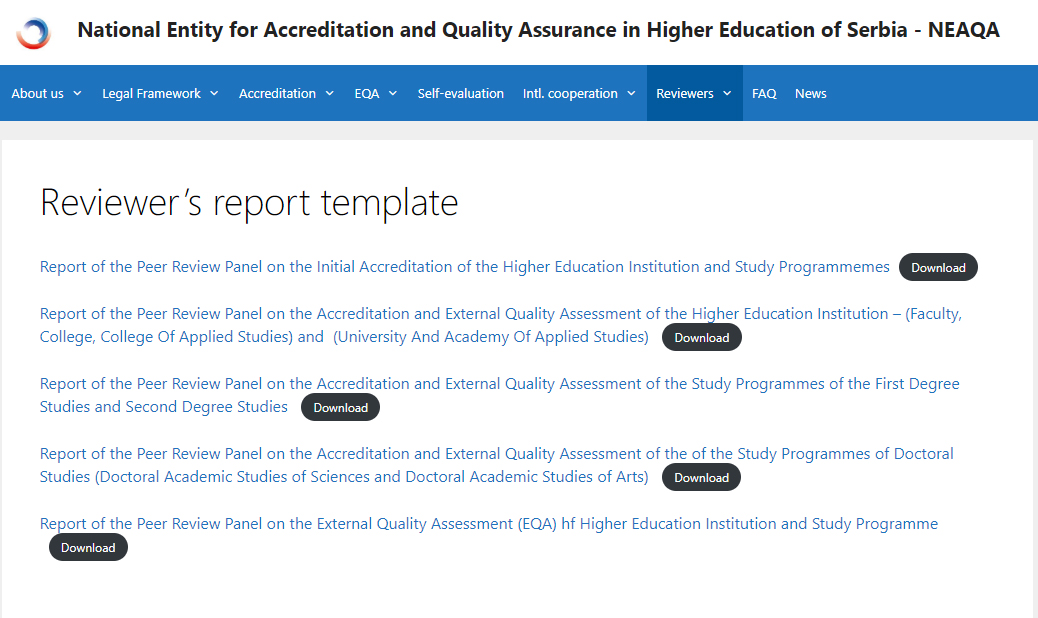 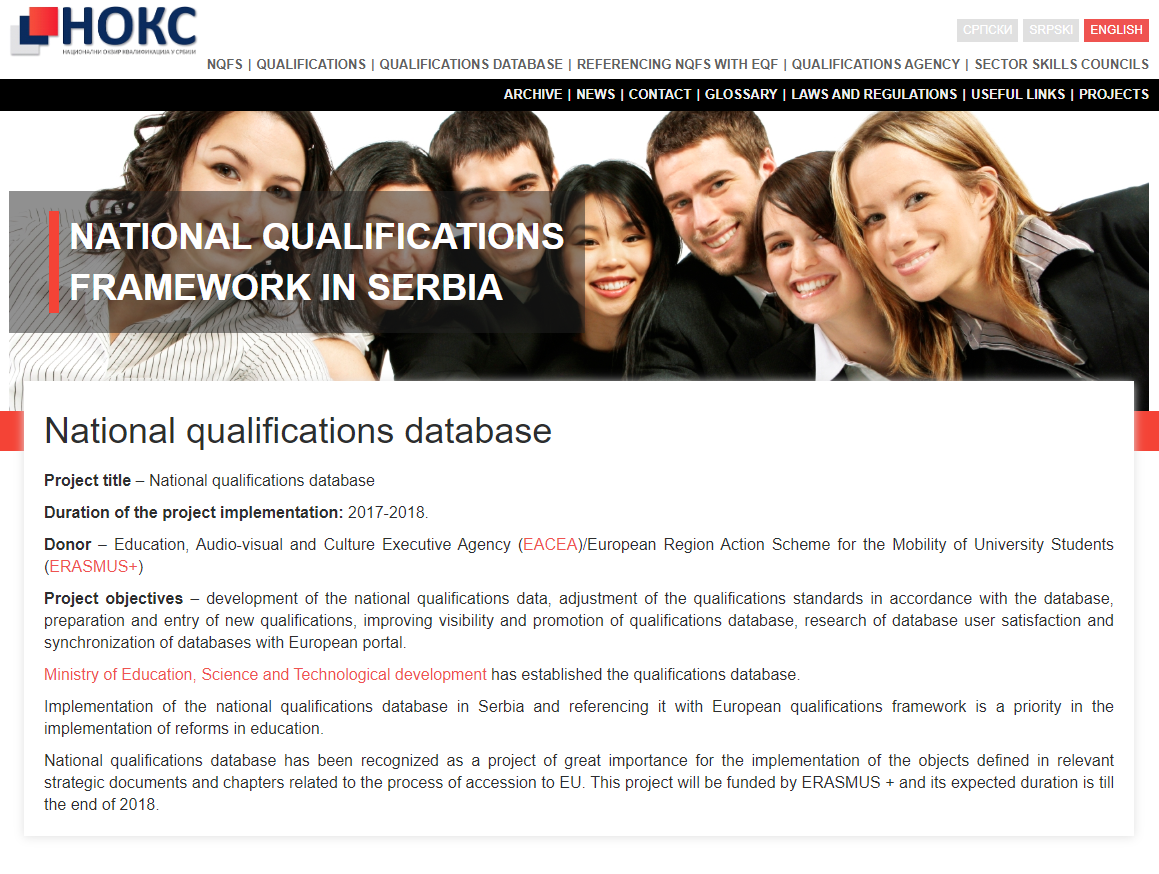 Master in Biology, 7.1 (300 ECTS)

By mastering the study program, the student is able to:
analyze structure, organization and function of biological systems at the level of molecules, cells, individuals and populations;
integrate previously acquired knowledge from other scientific disciplines in the processes of building and reorganizing his own knowledge system;
critically define and analyze scientific principles and principles in the chosen field of biology;
implement complex and specific research methods and techniques in biology;
solve unknown research problems by applying adequate scientific methods and procedures;
be responsible, independent and teamwork in a multidisciplinary environment;
be ready for continuous professional development;
be able to express/advocate bioethical standards;
be able to collect and interpret relevant information from professional and scientific literature in biological science;
be able to apply information and communication technologies in the field of biology.
Criterion 4
Procedures for inclusion of qualifications in the national framework are transparent
Qualification standard development
QA and SC
Accreditation
NEAQA/CAQA
Register of Qualifications
(QA)
New HE Qualification
Qualification does not exist yet
Register of Qualifications
Standards (QA)
Accreditation
NEAQA/CAQA
Register of Qualifications
(QA)
Active HE Qualification
Criterion 5
The national quality assurances systems for higher education refer to the national framework of qualifications and are consistent with the Berlin Communiqué and any subsequent communiqué agreed by ministers in the Bologna process
European standards and guidelines for quality assurance in the European Higher Education Area developed by the European Association for Quality Assurance in Higher Education (ENQA) have been used as a basis of the system of quality assurance of higher education in the Republic of Serbia

In 2007 the Commission for Accreditation and Quality Assurance in Higher Education became an associate member of ENQA 
In 2011 CAQA sent an official request for external evaluation to be carried out by ENQA
In 2013 CAQA prepared the first report on self-evaluation
Based on these initiatives, in 2013 CAQA became a member of ENQA, and in 2014 a member of the European Quality Assurance Register for Higher Education (EQAR)
In 2017 CAQA prepared a report on self-evaluation with the aim of renewing membership in ENQA
Based on it, the decision was made to extend the membership of CAQA in ENQA for two years in under review status, in order to overcome the perceived shortcomings
In that sense, ENQA recommends that certain shortcomings in the system of external evaluation of higher education institutions be overcome, primarily in terms of involvement of experts who are not members of CAQA at the same time, so that CAQA is ensured financial independence in its functioning
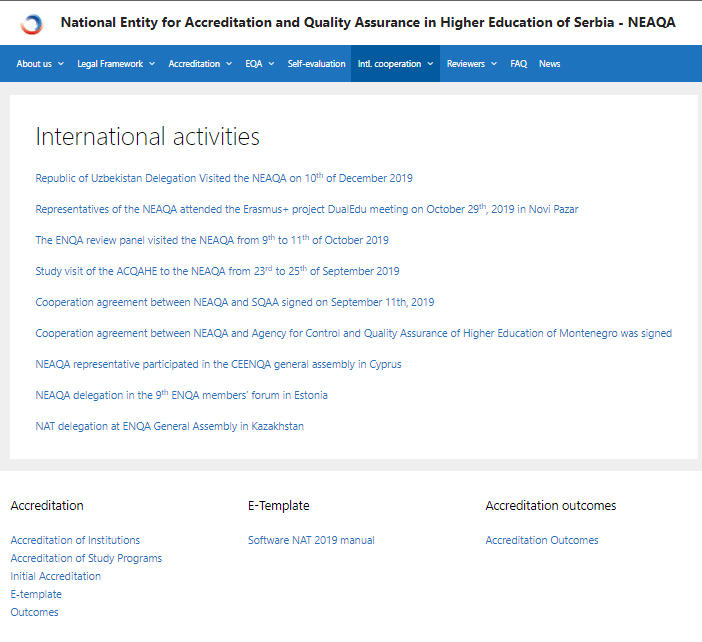 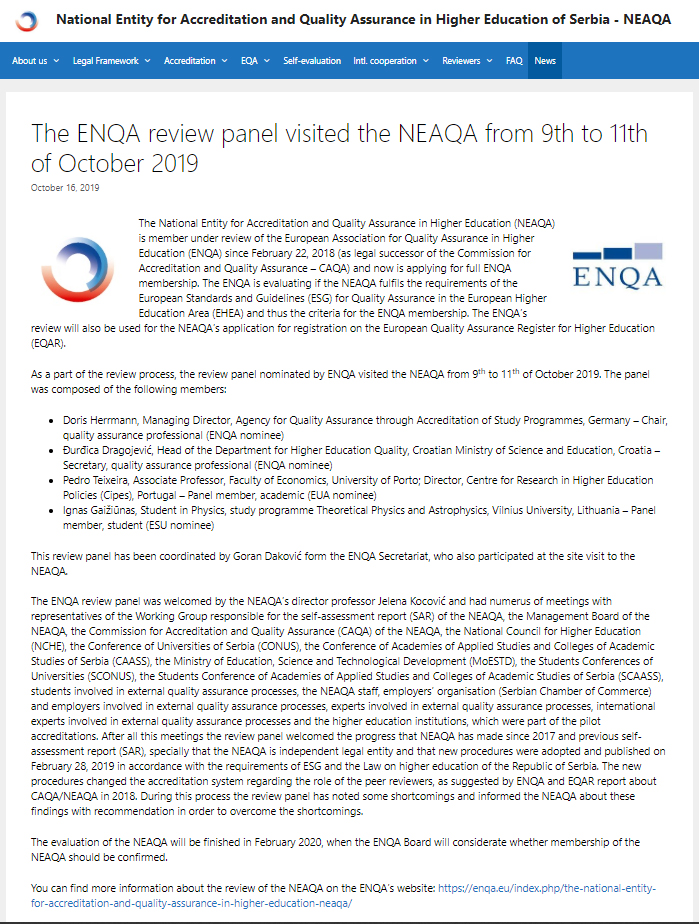 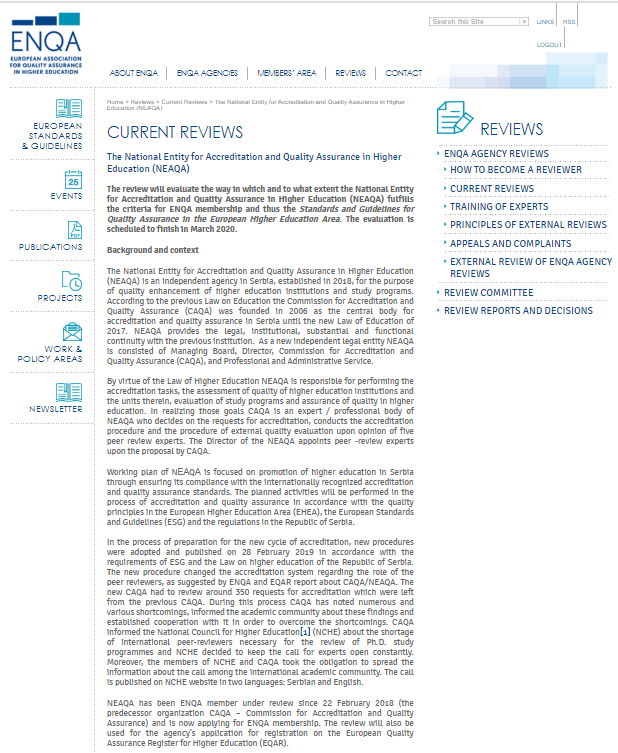 Criterion 6
The national framework, and any alignment with the European framework, is referenced in all Diploma Supplements
After the report will be published, MoESTD will change Rulebook on the public document in higher education
Procedure 1
The competent national body/bodies shall certify the national framework to the European framework
Procedure 2
The self-certification process shall include the stated agreement of the quality assurance bodies in the country in question recognized through the Bologna Process
Procedure 3
The self-certification process shall involve international experts
Procedure 4
The self-certification and the evidence supporting it shall be published. Each described criterion is treated separately
Procedure 5
The ENIC and NARIC networks shall maintain a public listing of States that have confirmed that they have completed the self-certification process
Procedure 6
The completion of the self-certification process shall be noted on Diploma Supplements issued subsequently by showing the link between the national framework and the European framework
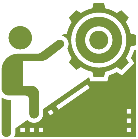 FUTURE DEVELOPMENT
Ensure NQFS reform potential and sustainability in new Strategy for Education Development in Serbia by 2030
Improve policies on permeability/mobility within Higher Education and VNIFL 
Manage the synchronization of processes of qualification standard and occupational standard development 
Capacity building of new institutions, bodies and stakeholders  – project support expended to Higher Education and Non-formal and informal learning
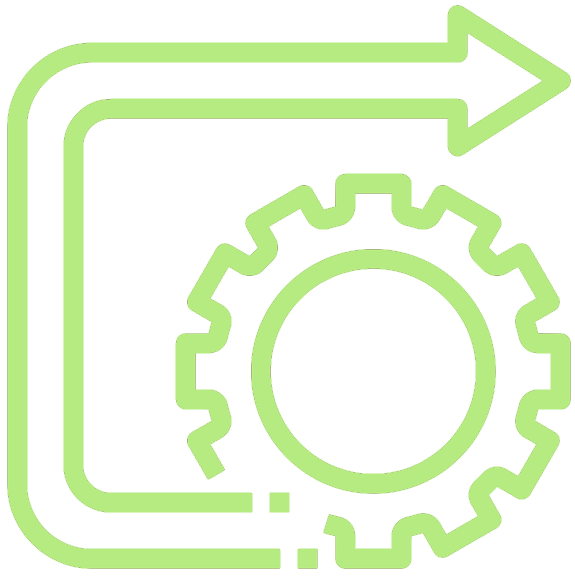 [Speaker Notes: Section for Life Long Learning and human capital development]
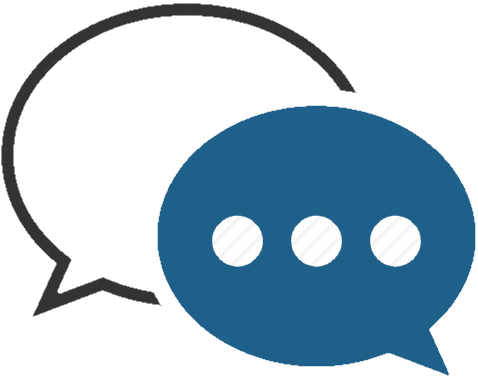 COMMENTS FROM EQF AG AND UPDATES –CEDEFOP, ETF
Comments from minutes 51st AG meeting
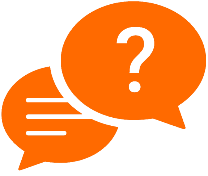 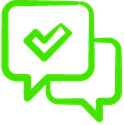 Comments from CEDEFOP
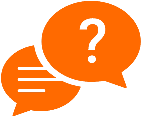 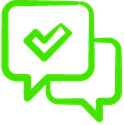 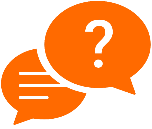 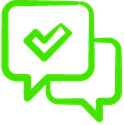 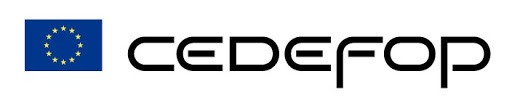 [Speaker Notes: list of qualifications]
Comments from ETF
Constant support and feedback during Report preparation (concrete comments on draft version and questions for reflection)
Report was improved in accordance with ETF comments
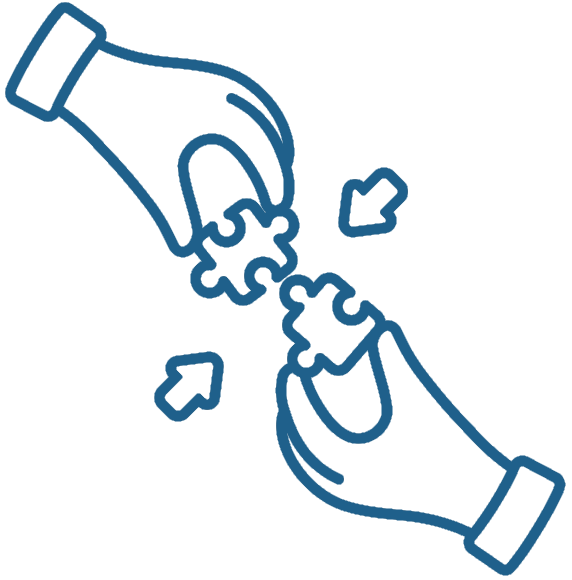 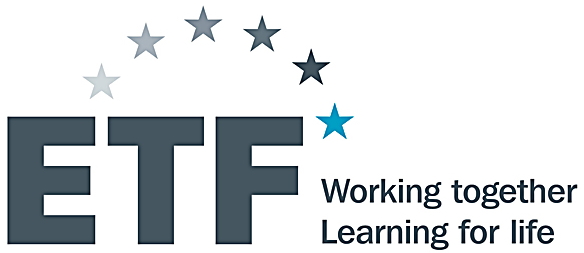 Thank you for your attention!
http://noks.mpn.gov.rs